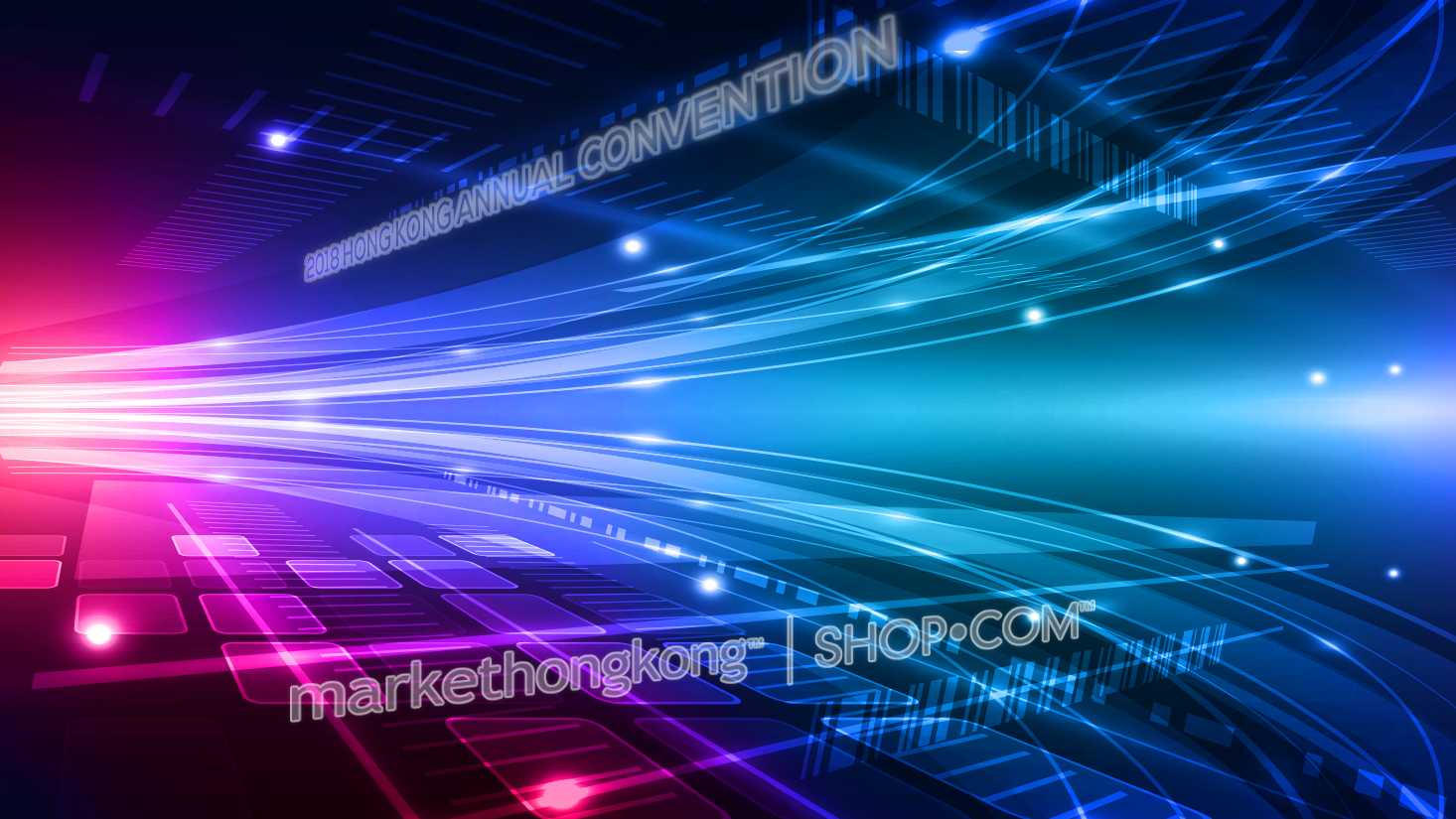 建立強大的信念
Build a Strong Belief
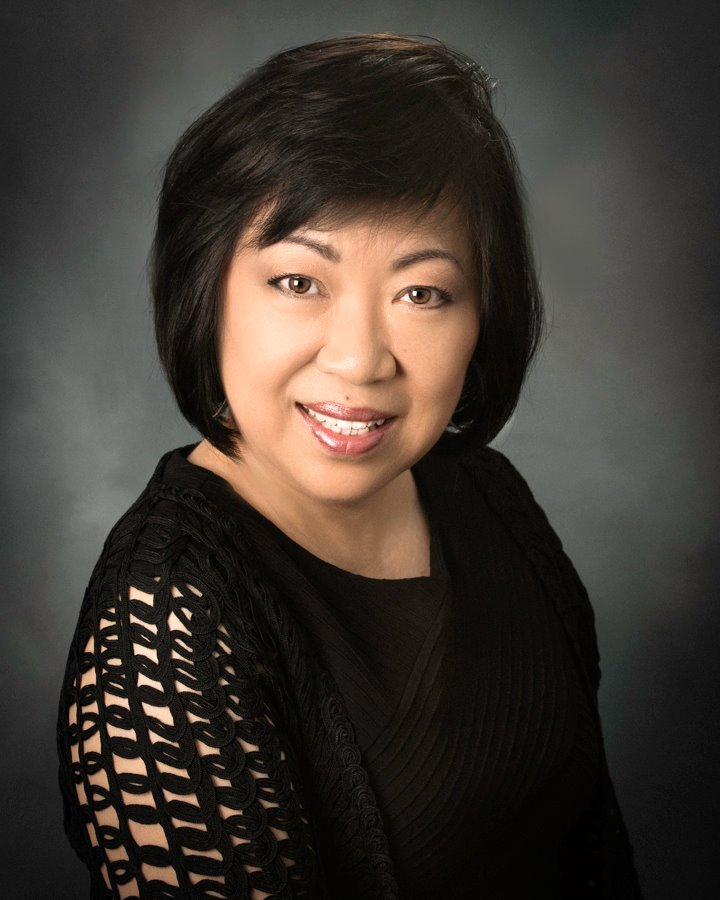 Vikki Lee
執行副總裁級
Executive Field Vice-President
四個佣金週期共賺取HK$345,000
HK$345,000 in 4 Commission weeks
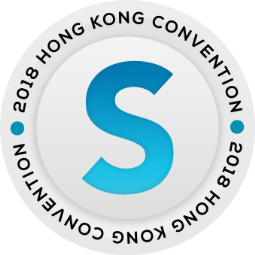 本簡報中提到的收入等級純屬舉例說明，無意代表美安香港超連鎖™店主的一般收入，也無意表示任何超連鎖™店主皆可賺取同等收入。美安香港超連鎖™店主的成功與否，取決於其在發展事業時的努力、才能與投入程度。
The income levels mentioned in the following presentation are for illustration purposes only. They are not intended to represent the income of a typical Market Hong Kong UnFranchise ™Owner, nor are they intended to represent that any given Independent UnFranchise ™ Owner will earn income in that amount. The success of any Market Hong Kong Independent UnFranchise ™ Owner will depend upon the amount of hard work, talent, and dedication which he or she devotes to building his or her Market Hong Kong Business.
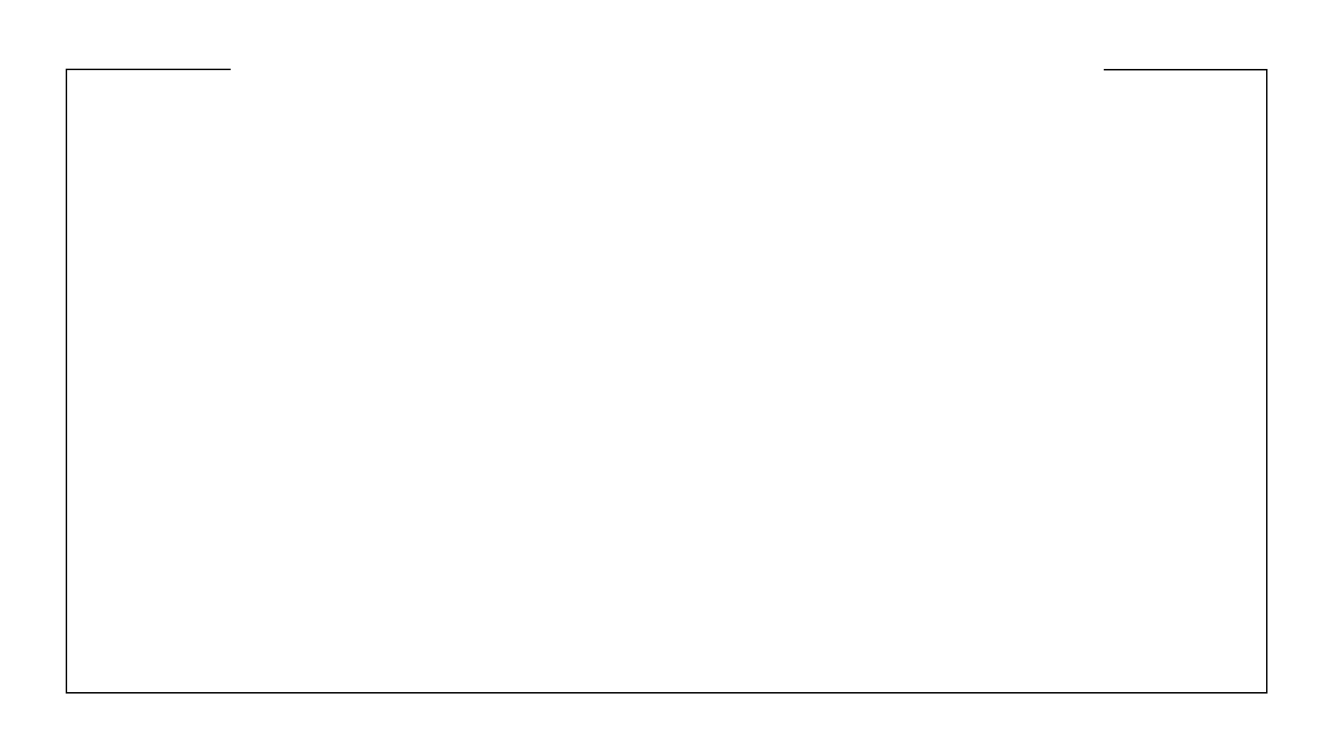 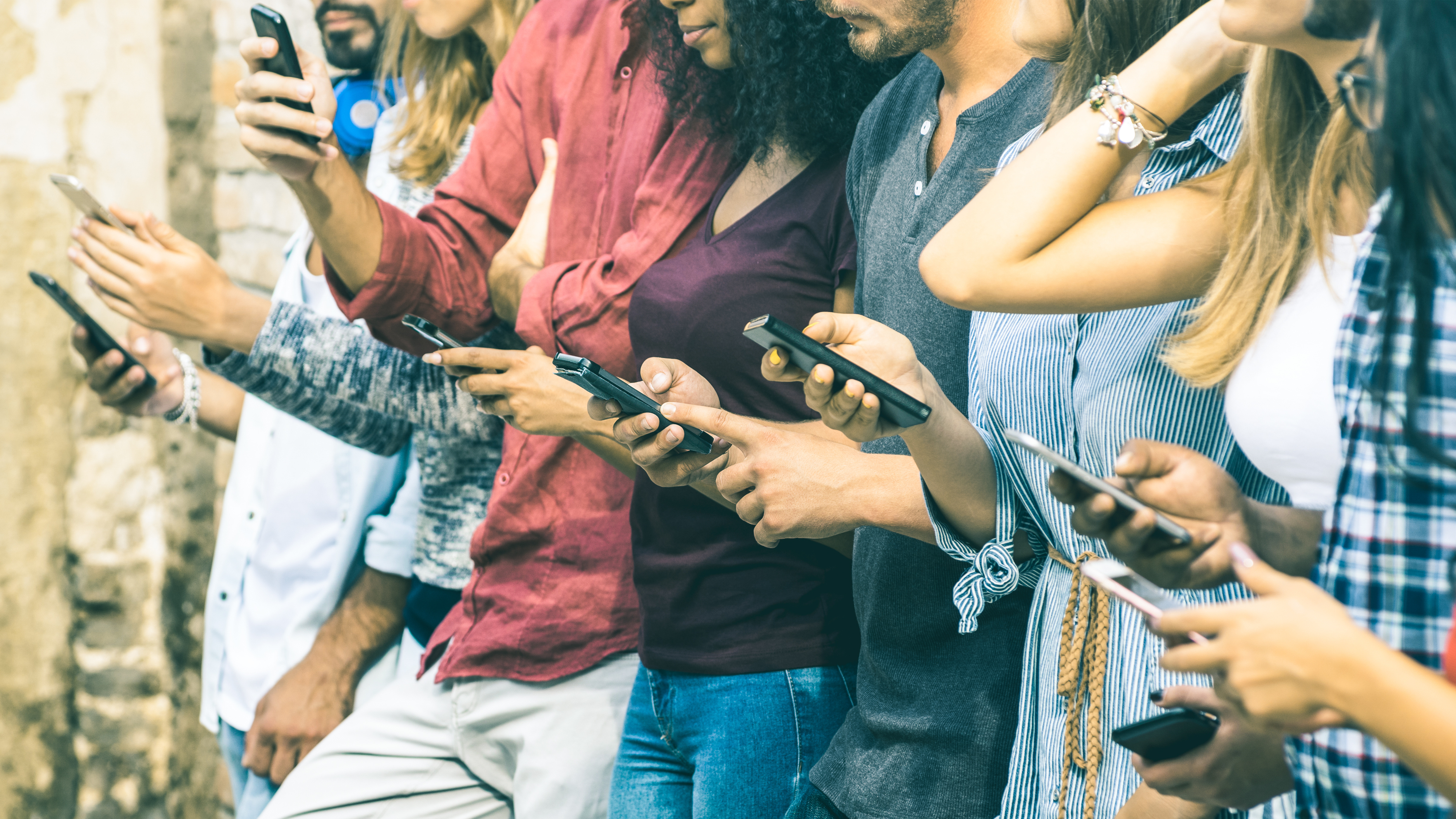 FOLLOW ME ON SOCIAL MEDIA
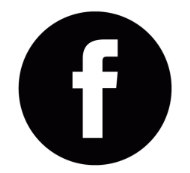 facebook.com/vikkiLee.personal
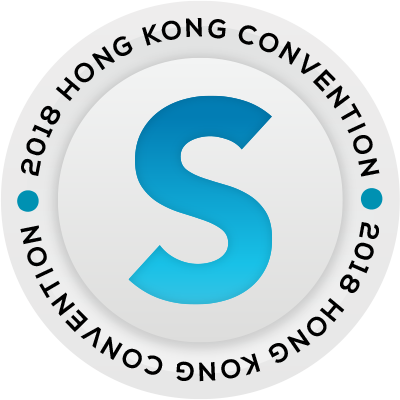 BELIEF
In 1944, Emmeline Snively, Director of the Blue Book Modeling Agency, told modeling hopeful Norma Jean Baker, “You’d better learn secretarial work or else get married.” She went on to become Marilyn Monroe.
In 1962, four nervous young musicians played their first record audition for the executives of the Decca Recording Company.  The executives were not impressed.  While turning down this group of musicians, one executive said, “We don’t like their sound.  Groups of guitars are on the way out.” The group in question was the Beatles.
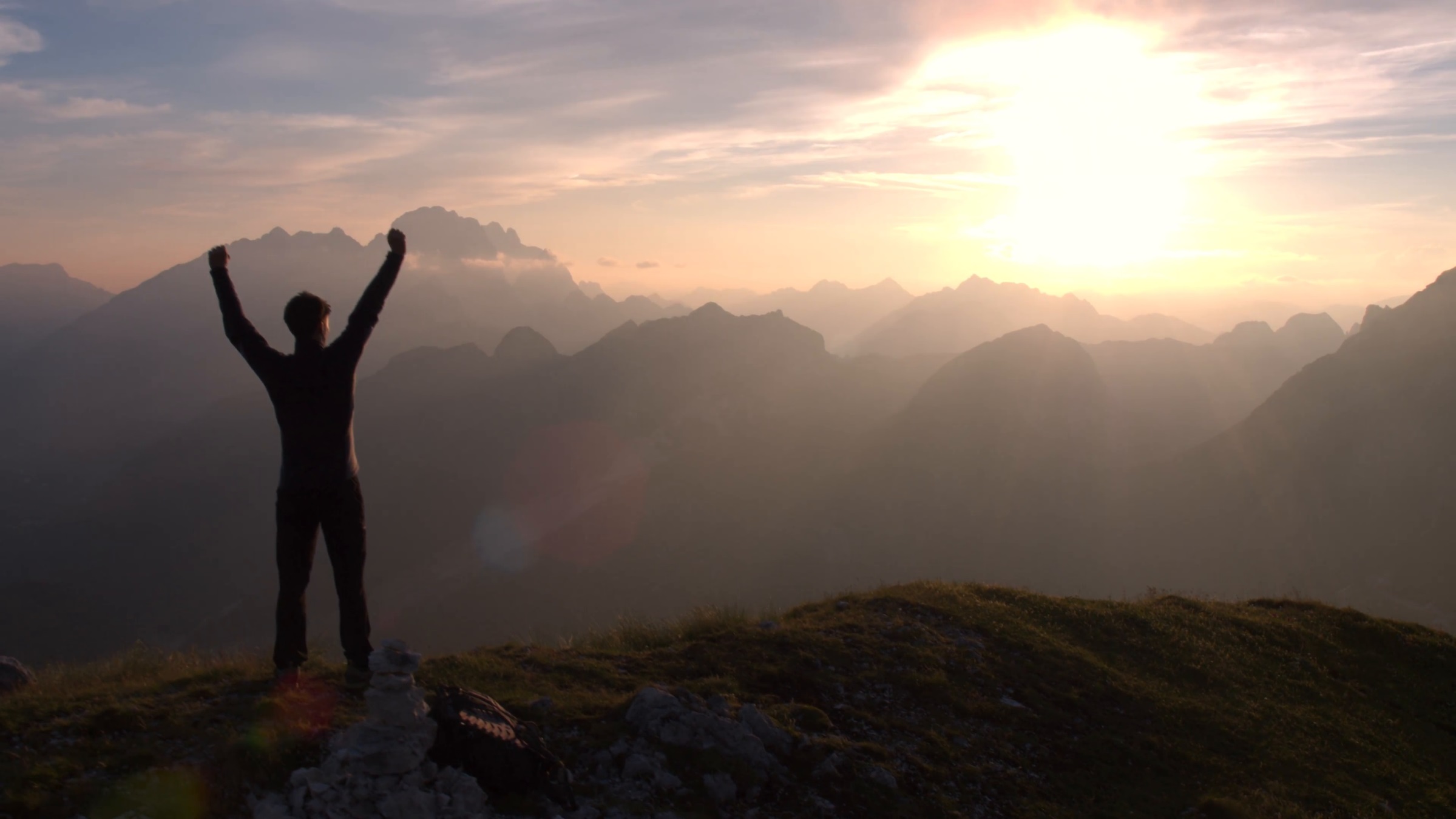 Dreams Come True
Dream 
+
Vision
+
Belief
+
Action 
II 
Success
Year 1992…
MPCP 
Management  Performance  Compensation  Plan
If you now have  2 types of payroll methods:
(1) WOULD YOU RATHER COLLECT $53,000 IN CASH NOW

(2) WOULD YOU RATHER COLLECT ONE CENT PER DAY COMPOUNDED FOR A 30 DAY MONTH ?
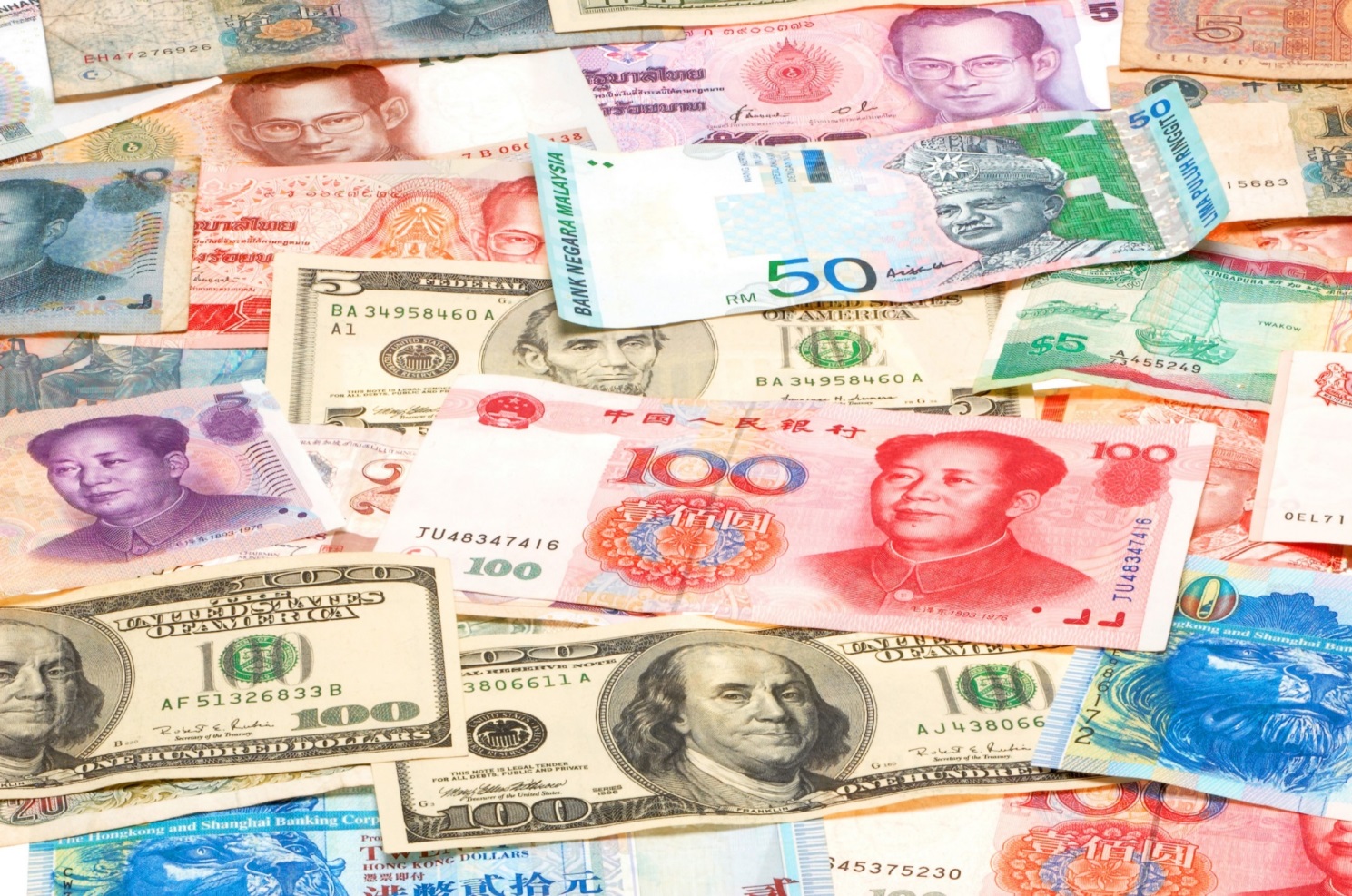 When Opportunity comes around...
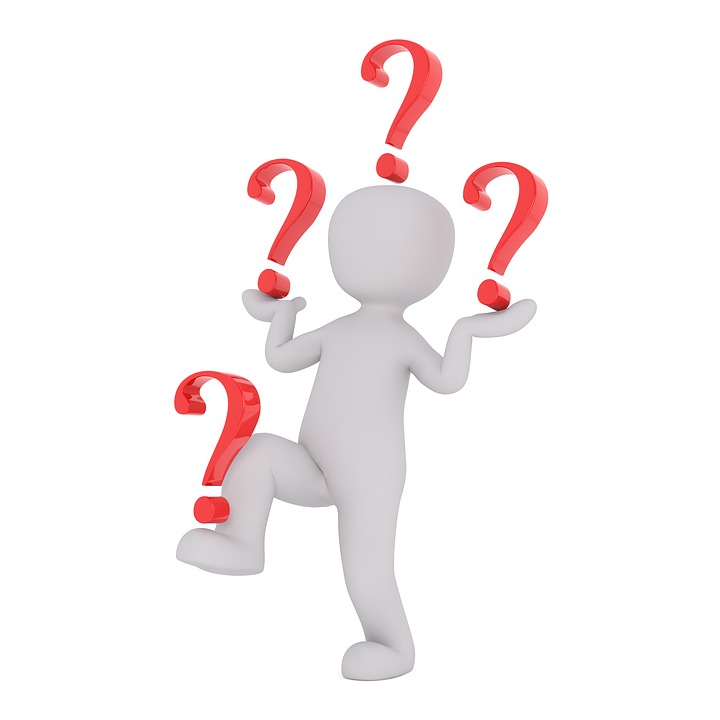 Is this real?
Is this real?
Can I do it
Can I do it?
Can I do it?
How to do it?
How do to it?
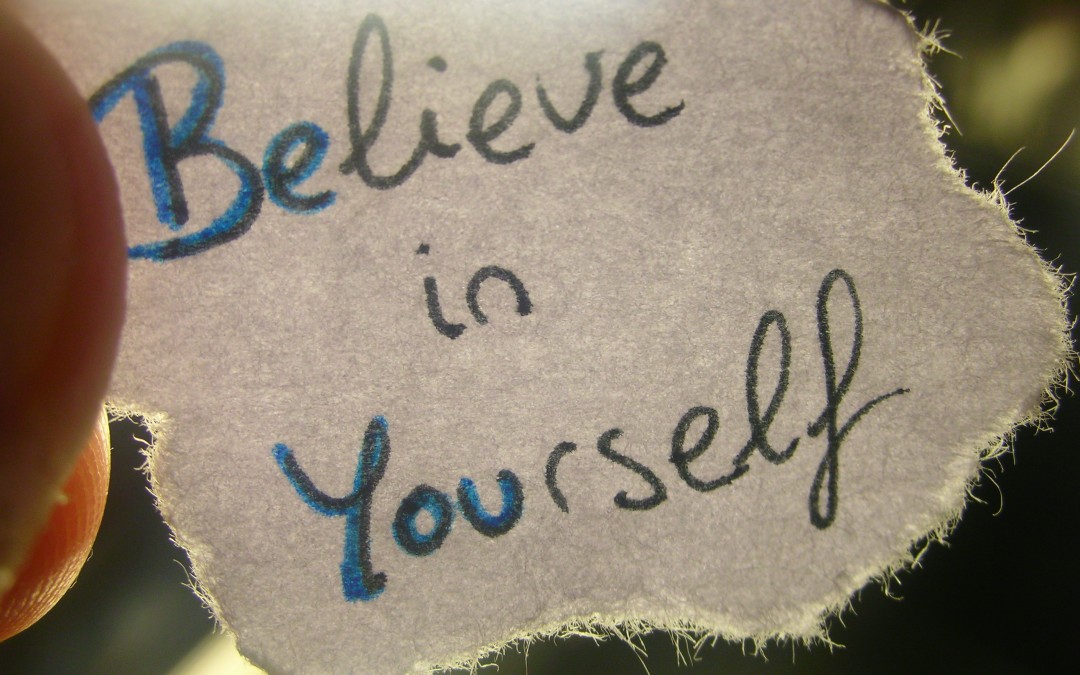 Attitude and Belief
To see is to believe
[Speaker Notes: I MUST EMPHASIZE THIS….
THESE ARE  KEY SUCCESS FACTORS TO FAST AND STABLE GROWTH

	INSTILLING BELIEF
	PROVIDING KNOWLEDGE
	FOSTERING POSTIVE ATTITUDES
	AND SUSTAINING ENTHUSIASM

REMEMBER, INDUSTRY EXPERIENCE AND SUCCESSFUL INDIVIDUALS HAVE PROVEN:
	MEETINGS
	TRAININGS
	RALLIES/SEMINARS
	CONVENTIONS

ARE THE BEST WAYS TO IMPLANT THESE FACTORS

AND HOW DO YOU GET PEOPLE TO THESE EVENTS?  BY SELLING THEM TICKETS]
First Convention
Jan 15, 1993
Less than 80 people
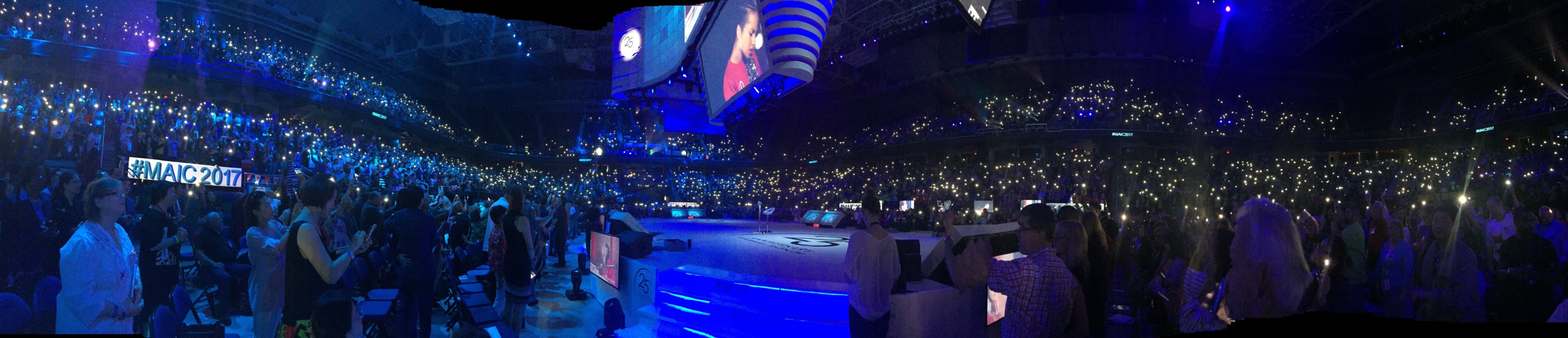 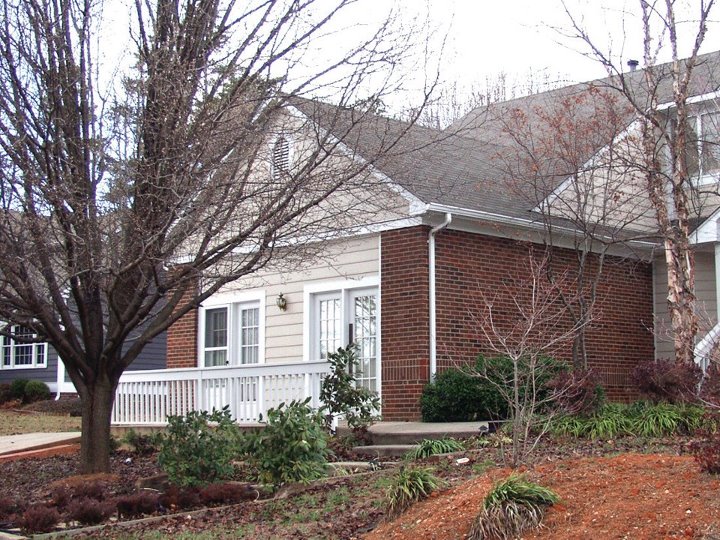 1st Headquarters
12 years later
Dec 1992
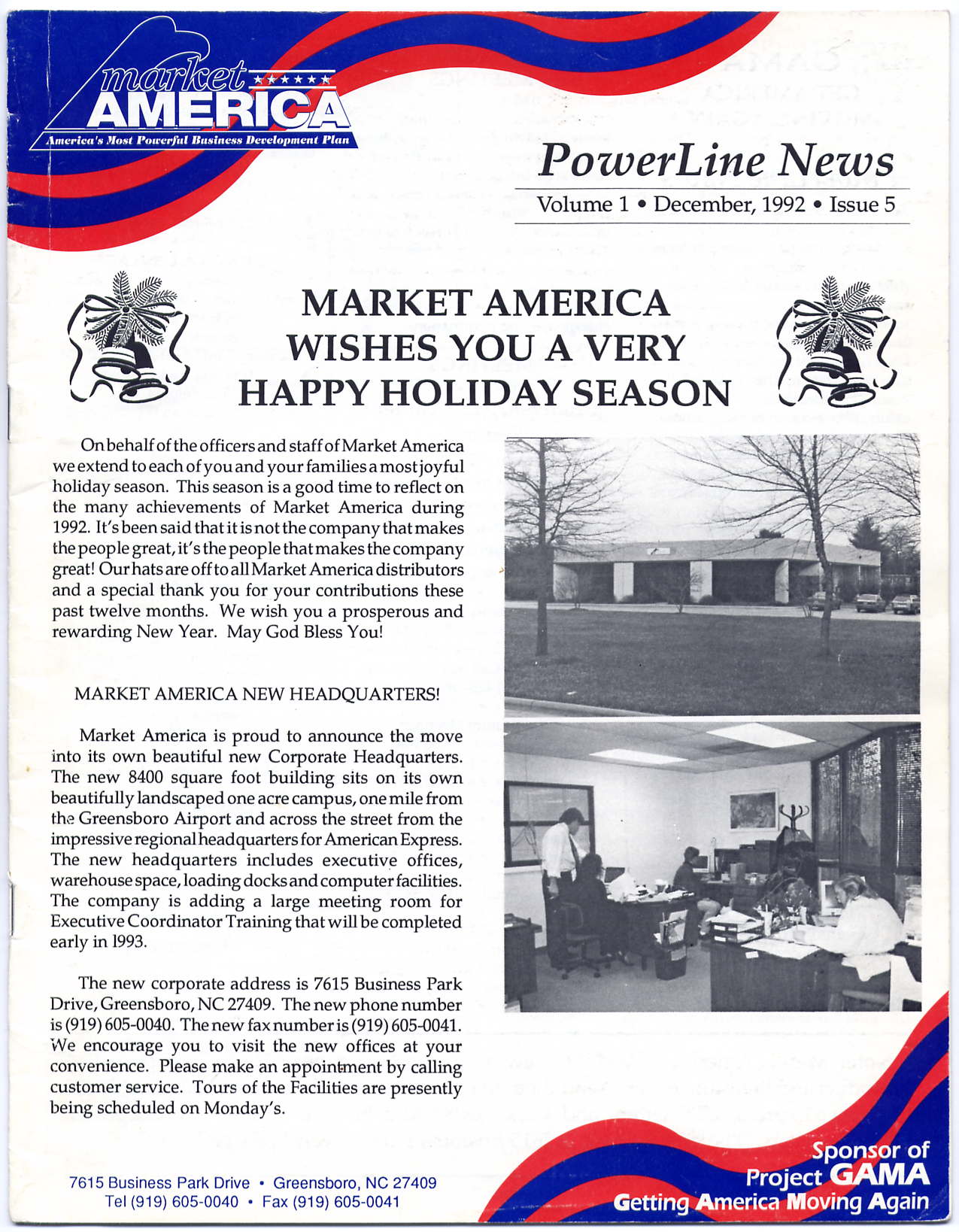 August 1994
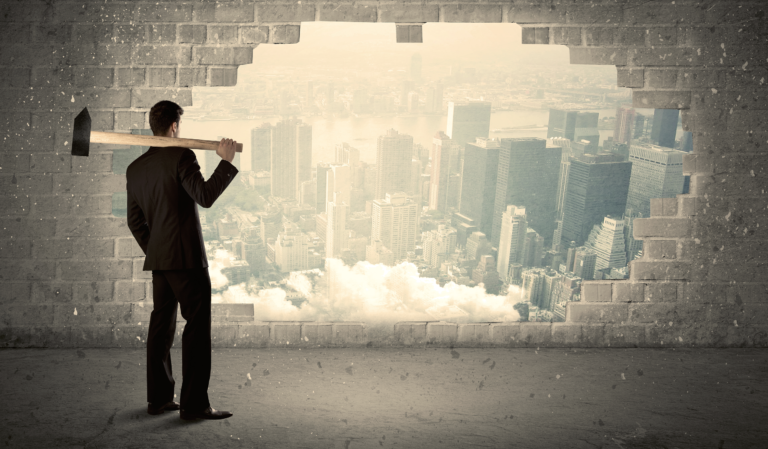 Breakthrough / Magic Moment
1993-1994
Market America
美安公司
MEI-AN
My dreams come true, products are safe and reliable
Everything is splendid, Everyone is confident
Always have something beautiful in sight, Always feel my mind at ease
Year 1993-1994
Finished typing and printing in  Chinese
 
First Assignment (NUOT)
48 Hours Training Get (GSG)
Basic 5
Company, MPCP, Products
Year 1993 – 1994
Q-date - End of month vs. end of week
MPCP  - TWO vs. FOUR payments
Auto Ship started
EC and above required to purchase ProPack at US$499
Year 19953 No-No’s
1. Don’t build MORE than two legs at the same time.
2. Don’t give away sponsorship.
3. Don’t build two legs for anyone.
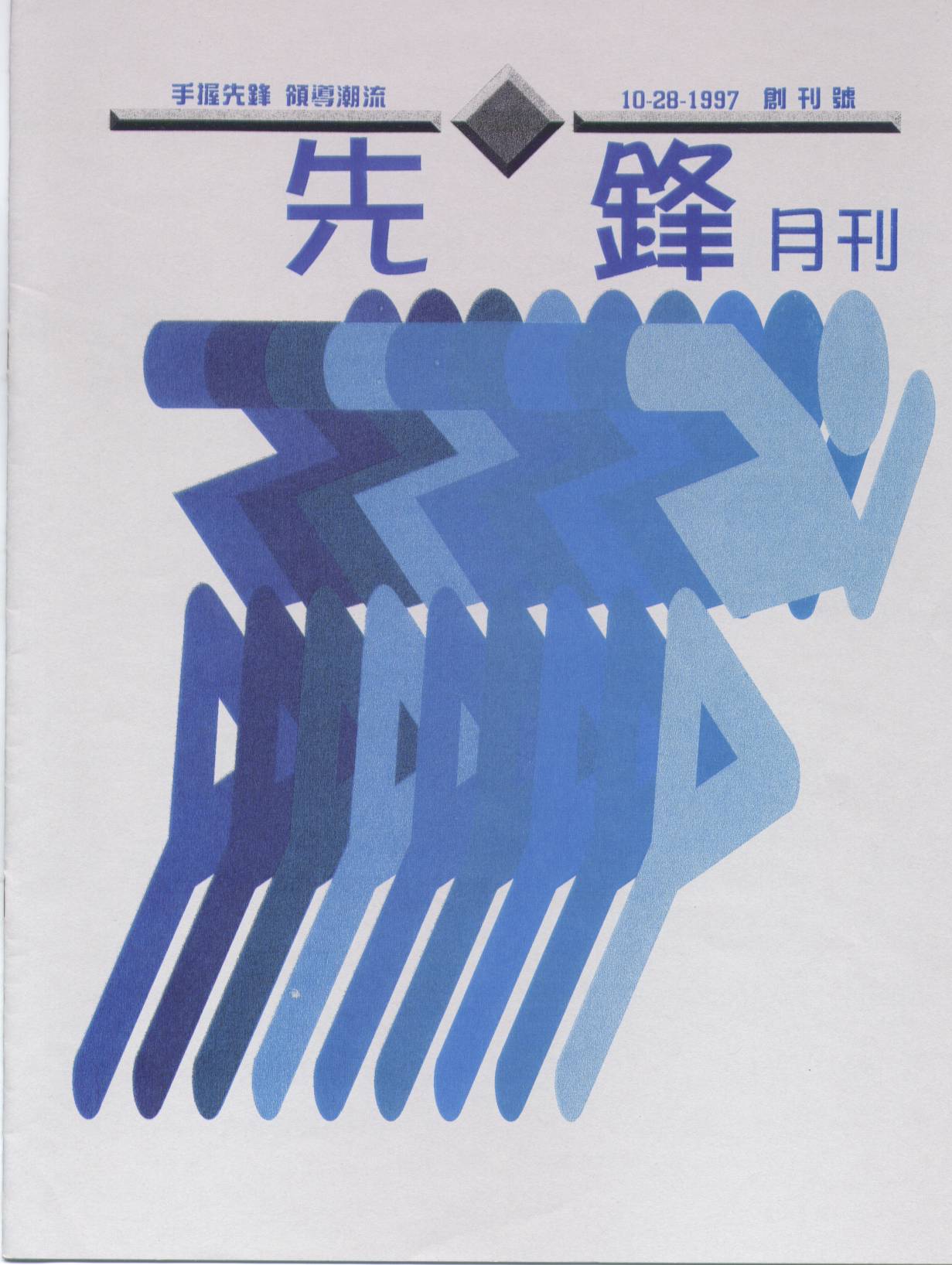 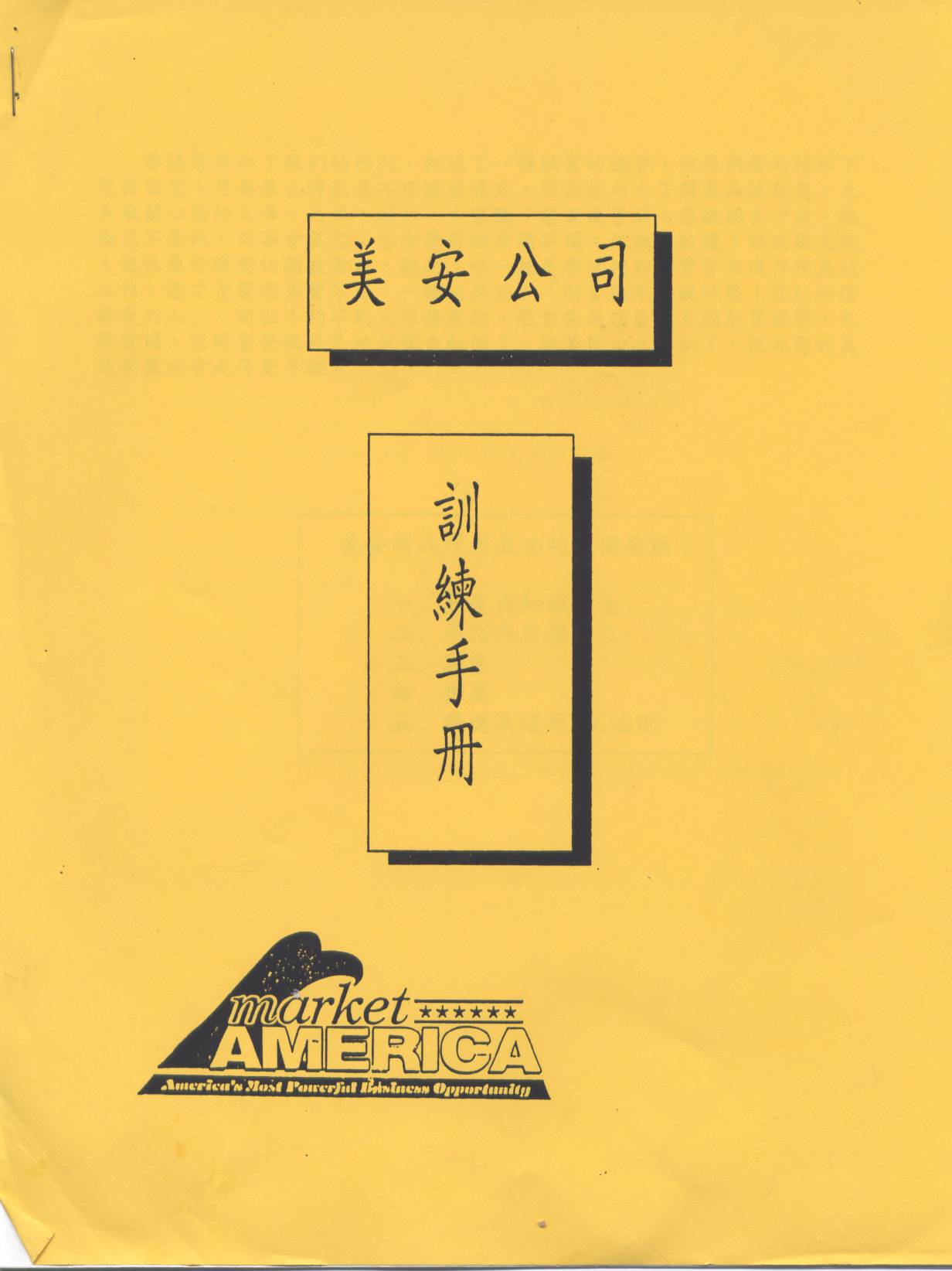 Market America (Mei-An) 
Training Manual 
Chinese Version
Year 1996 - 2002
Chinese group voice mail 
Chinese magazine 
Moving Up Club  Chinese Leadership Council(CLC)
           /CLC & China Night
  Chinese Career Manual translation
Chinese interpretation 
Chinese Boot Camp (CBC) 
Market Australia Opened
Consumers’ EraHuge Business Revolution
Expense become Earning
Necessary living expenses
Gain profit for money you’ve spent)



CTV News:  An Amazing Business Model
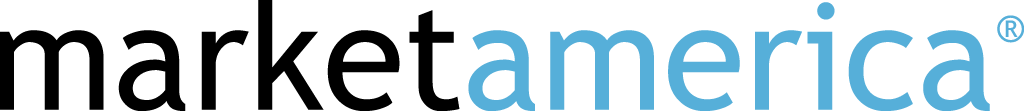 in the news
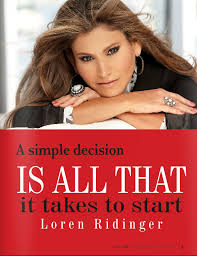 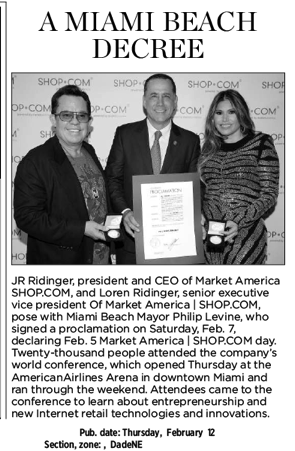 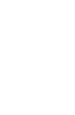 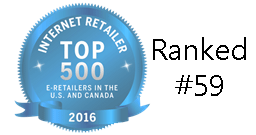 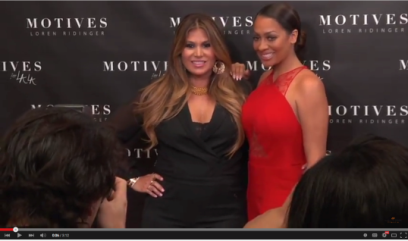 2013 Torch ]Award Winner Trust • Performance • Integrity BBB of Central NC
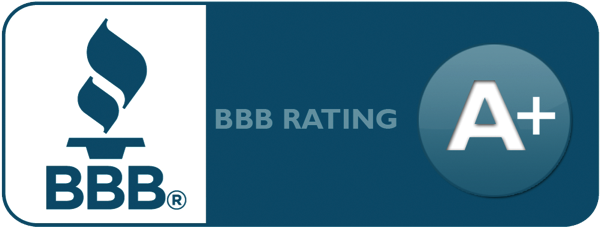 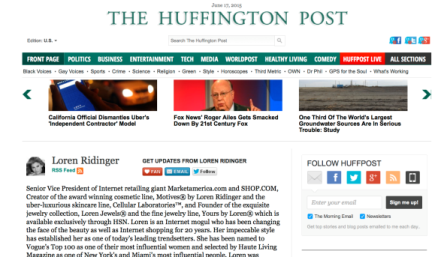 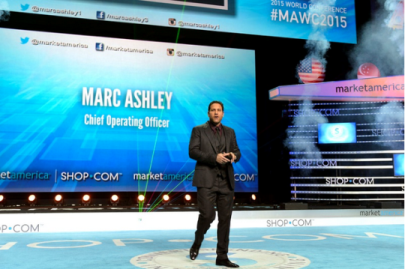 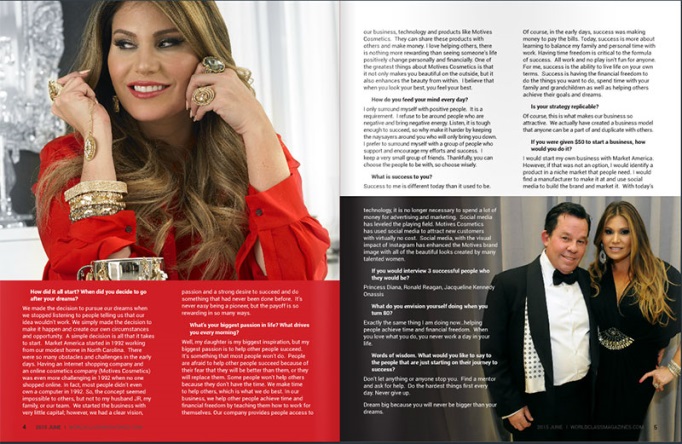 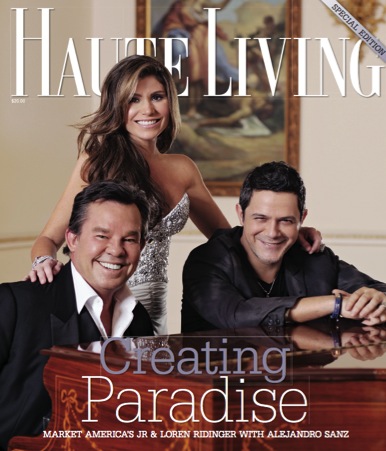 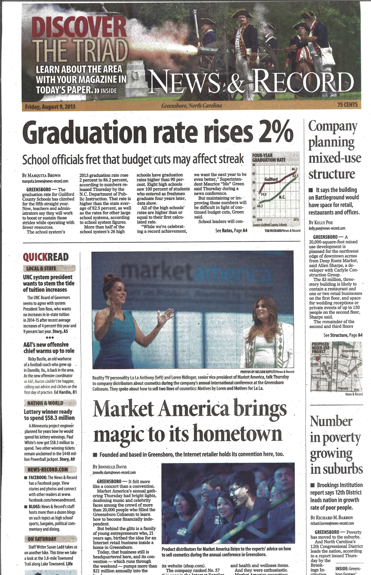 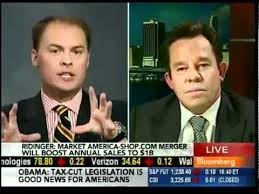 EARNED OVER ONE MILLION DOLLARS IN COMMISSIONS
MARKET AMERICA | SHOP.COM IS CHANGING THE WAY THAT PEOPLE SHOP SO EVERYONE CAN BECOME FINANCIALLY INDEPENDENT BY CREATING THEIR OWN ECONOMY
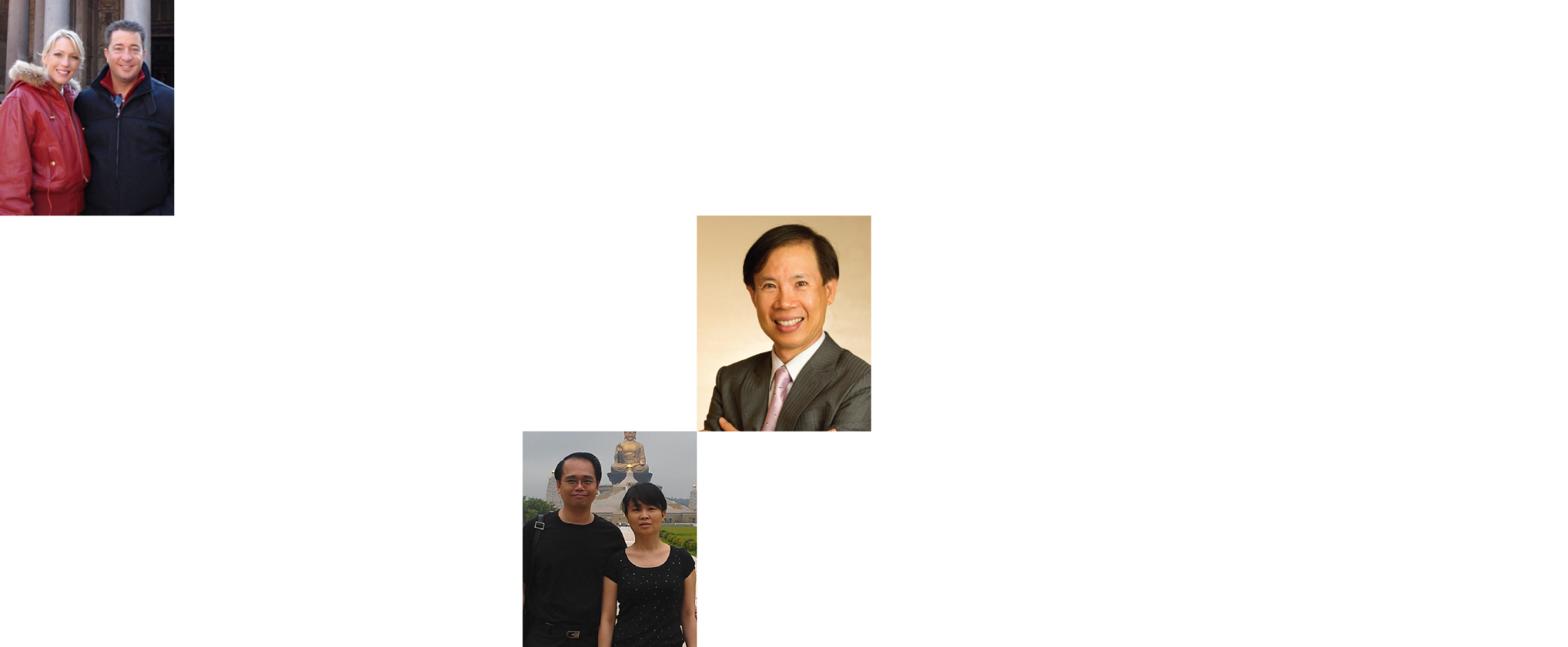 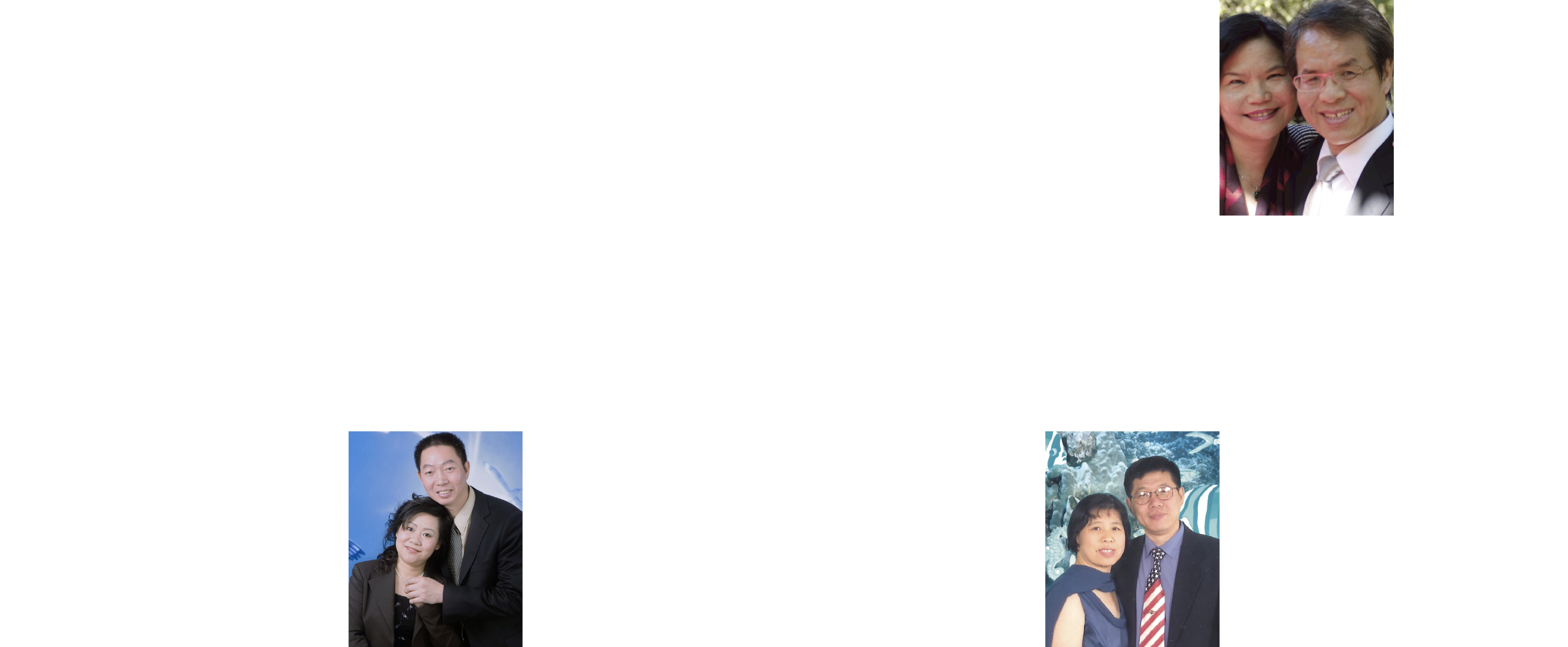 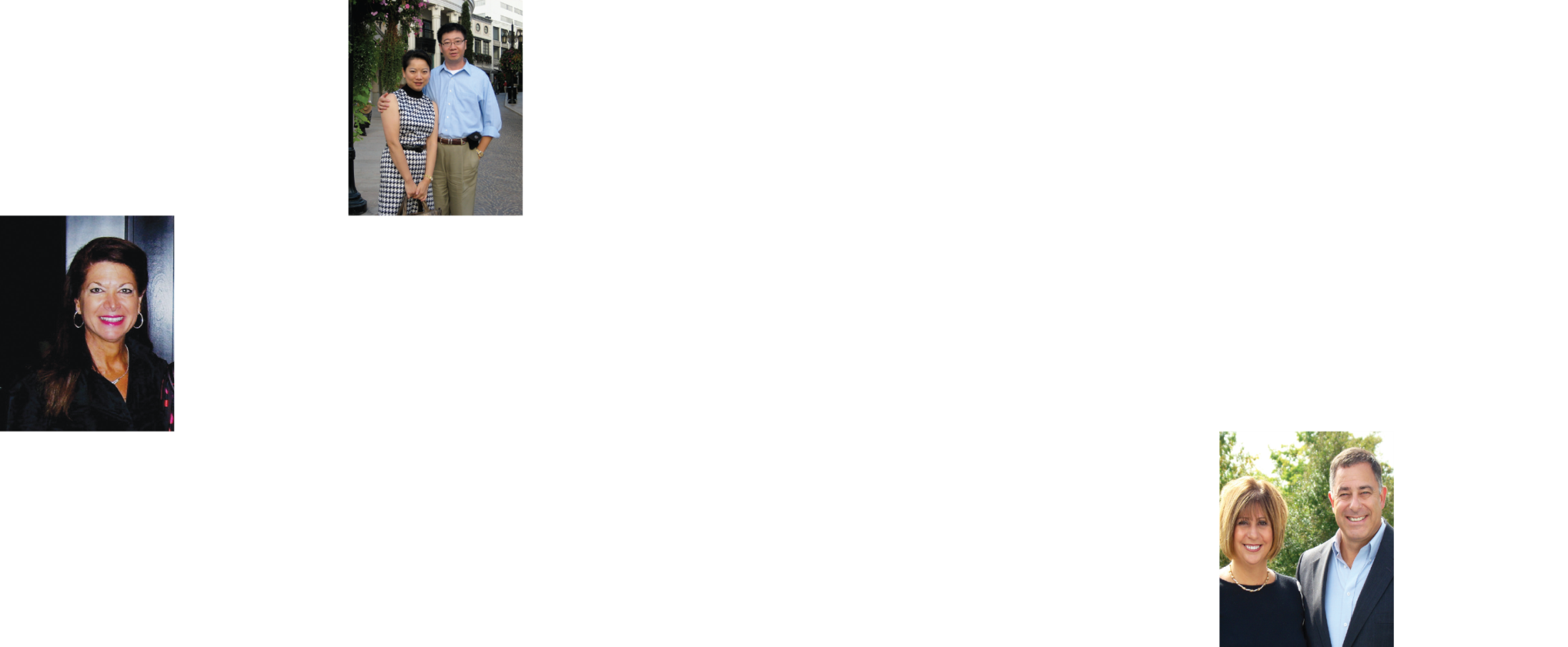 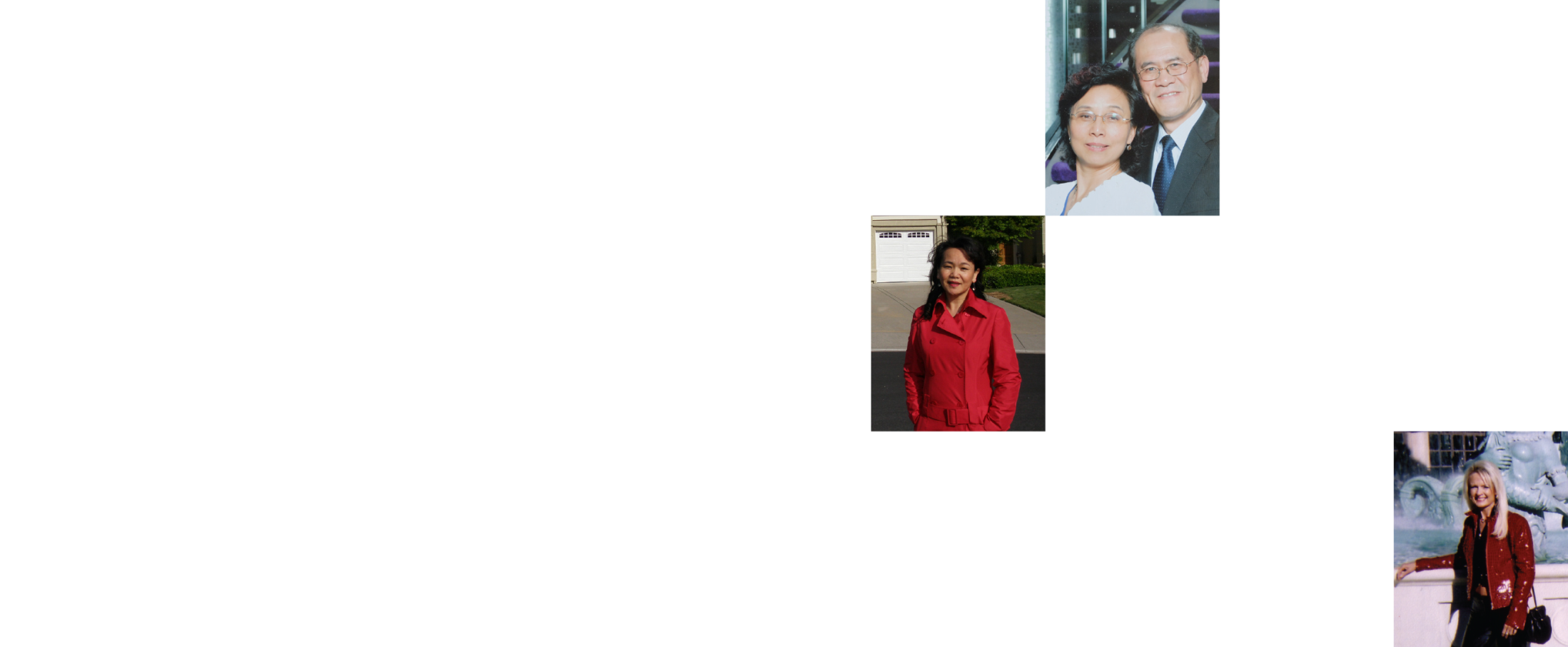 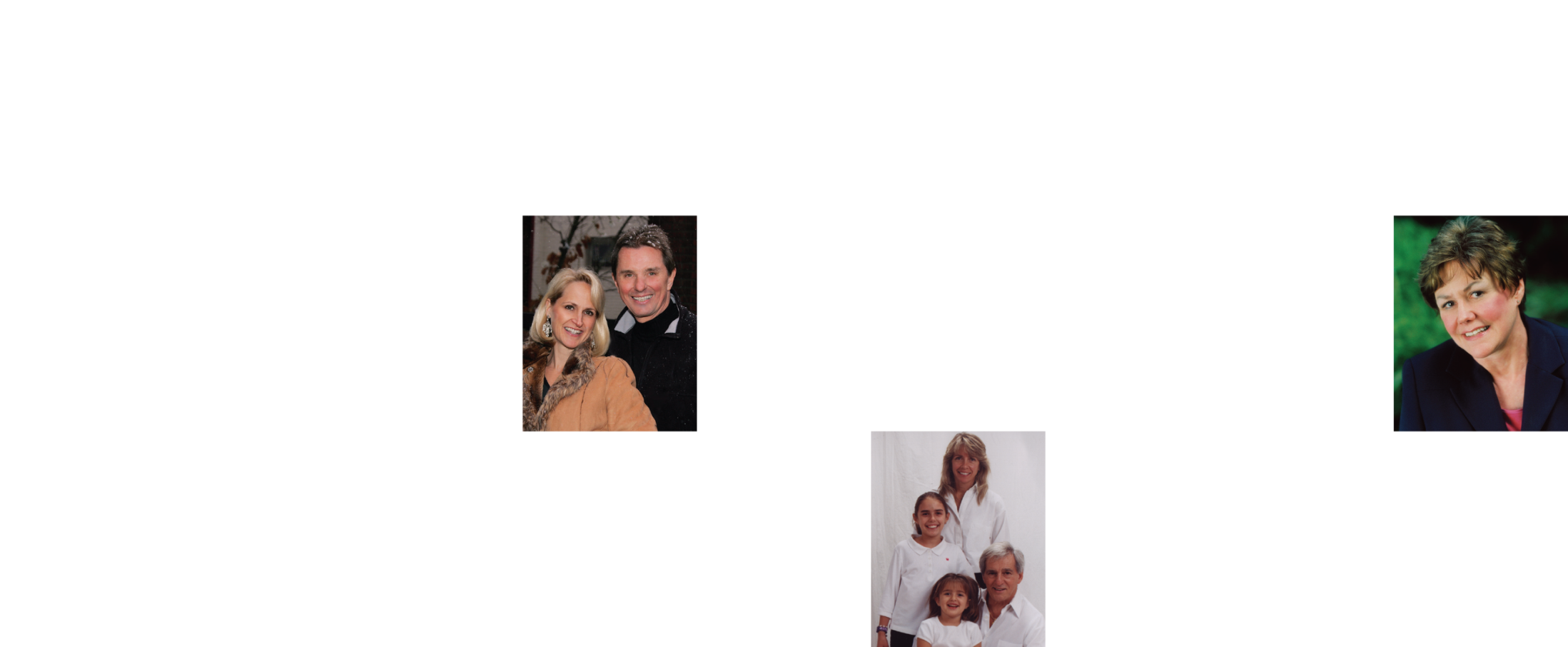 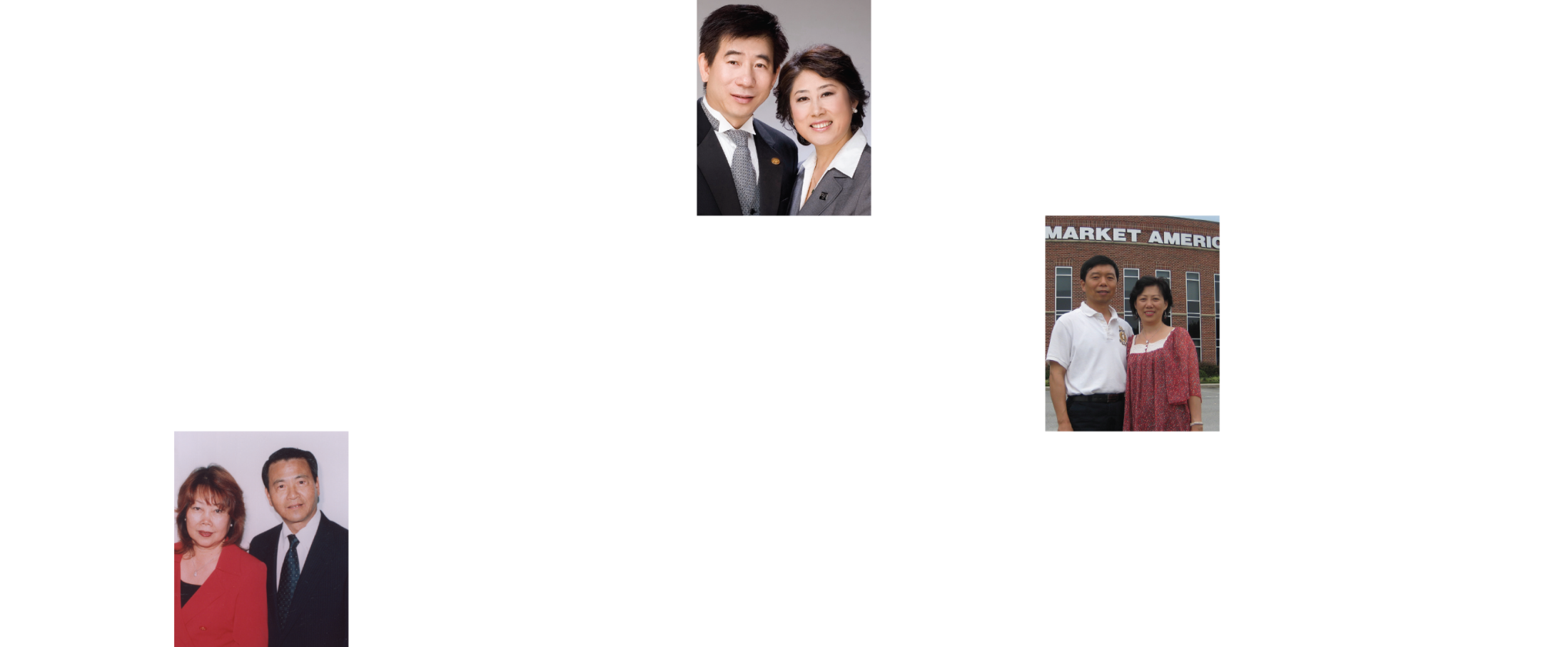 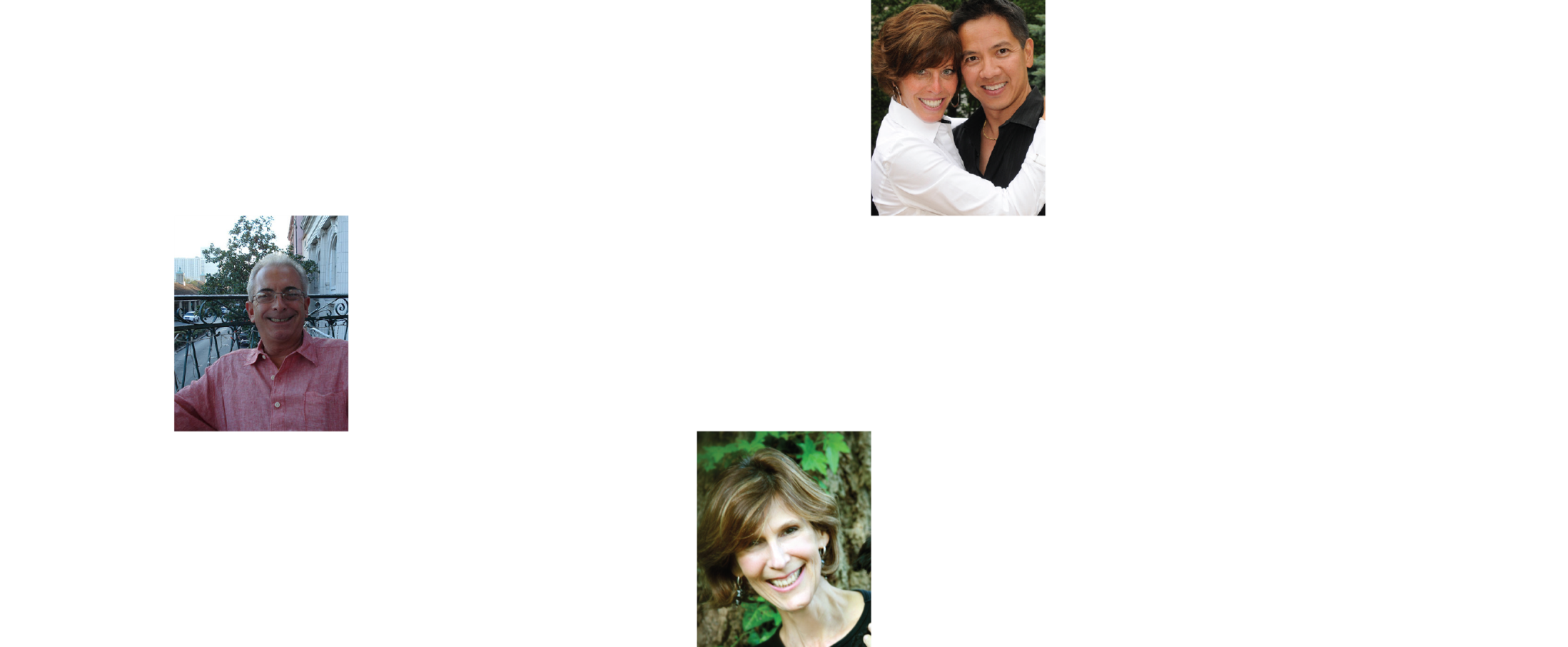 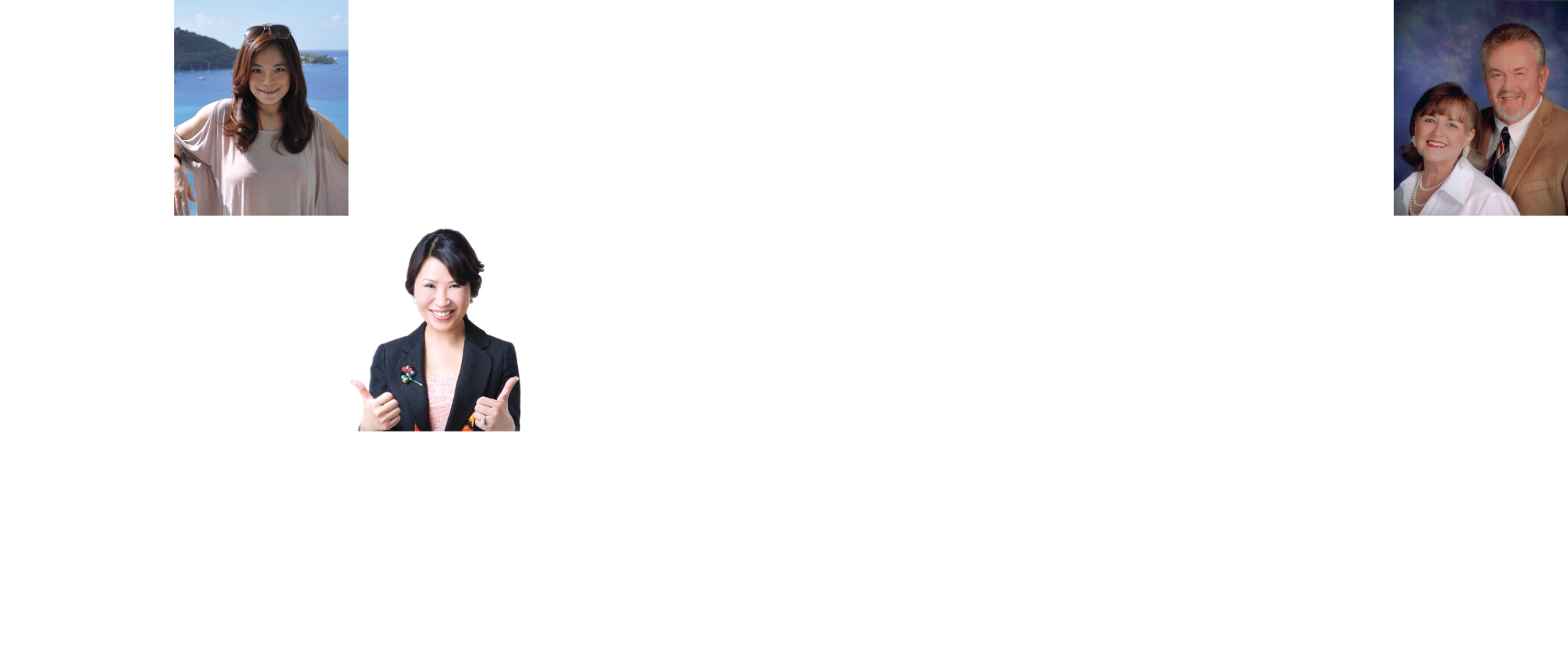 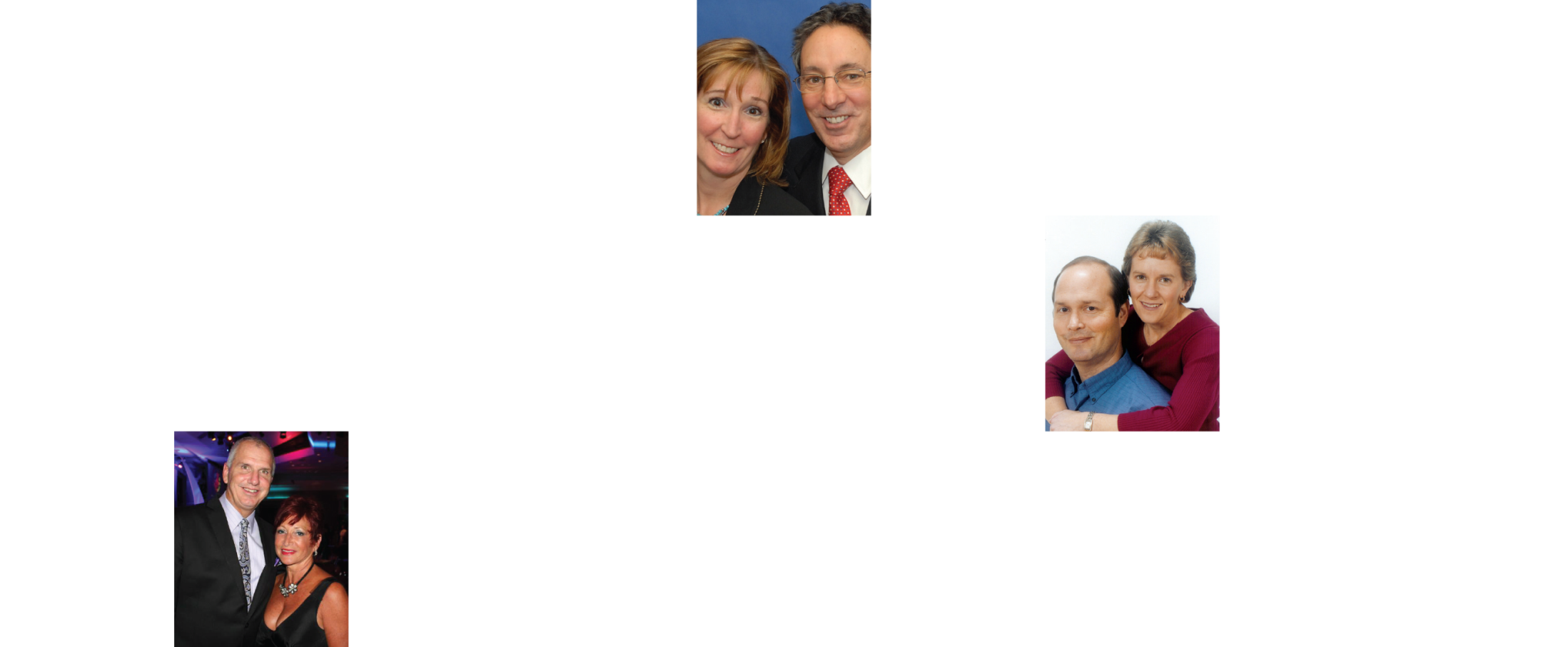 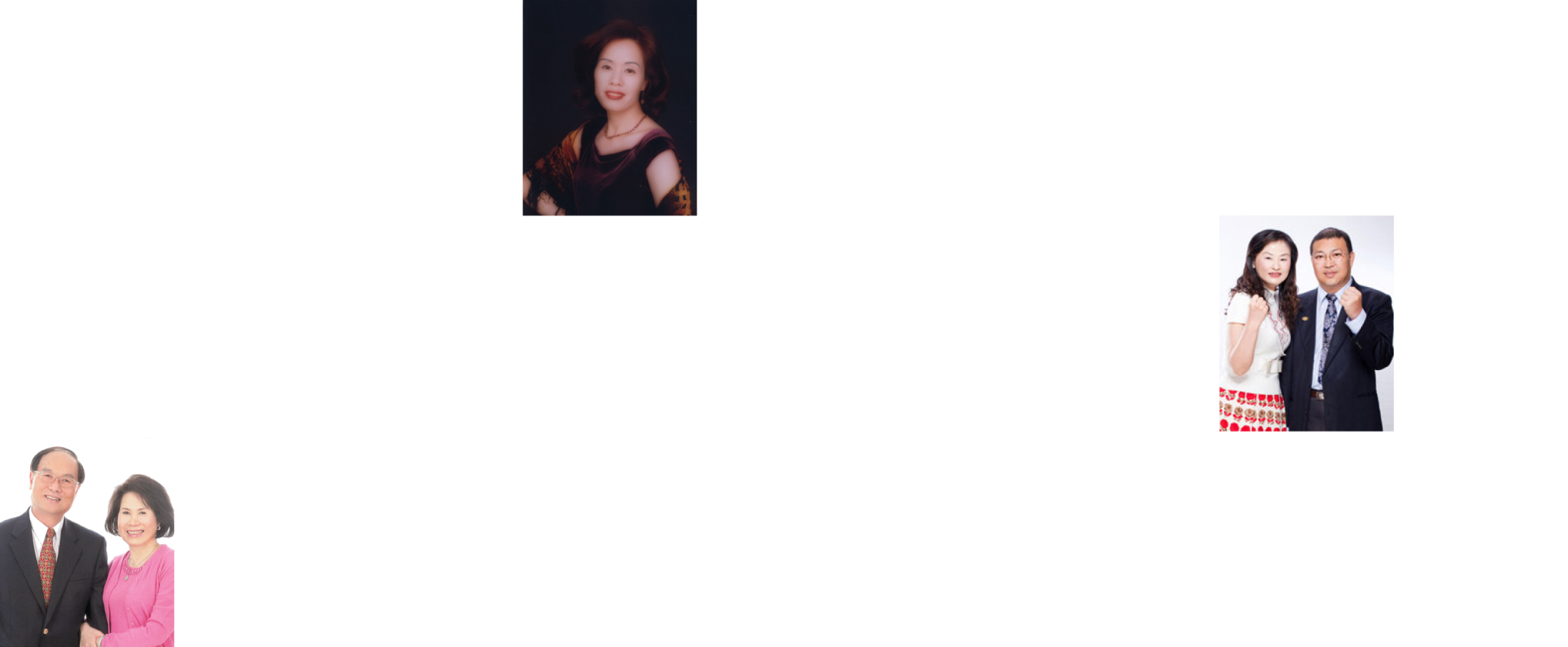 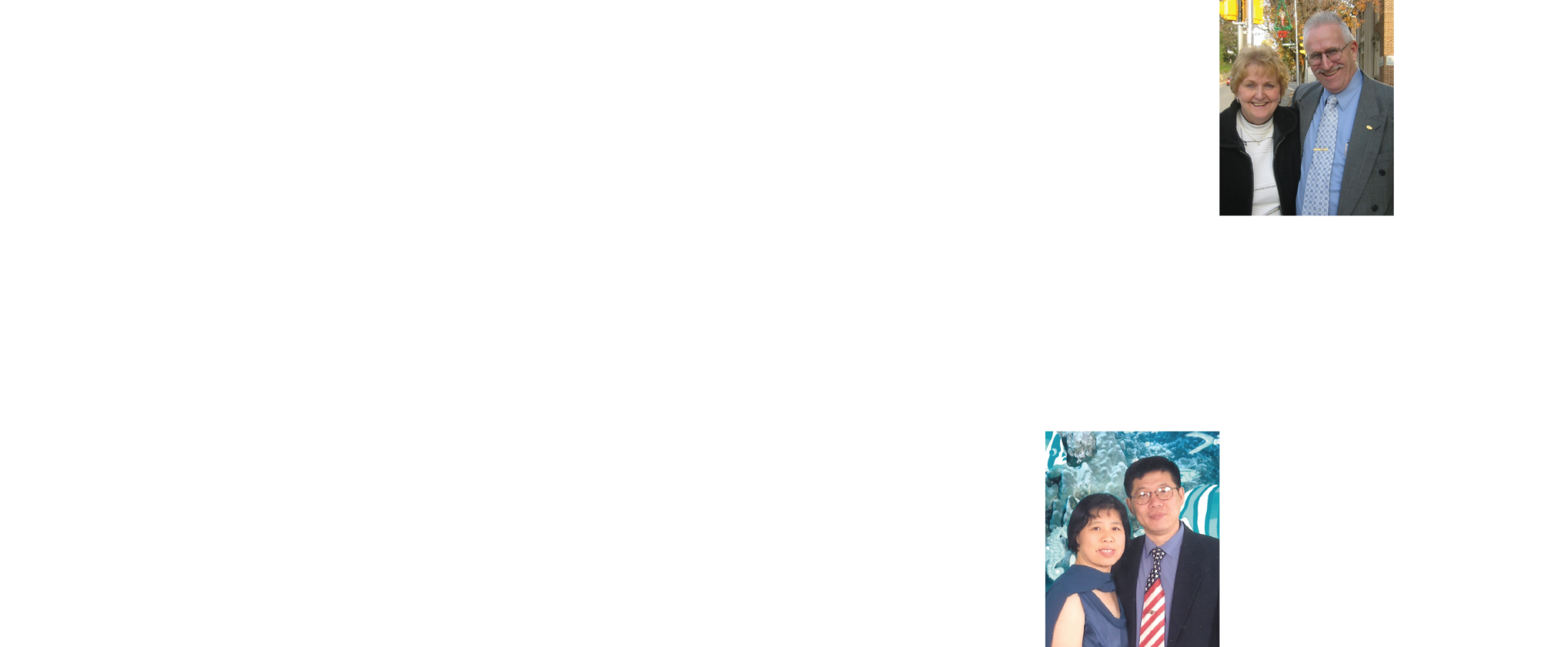 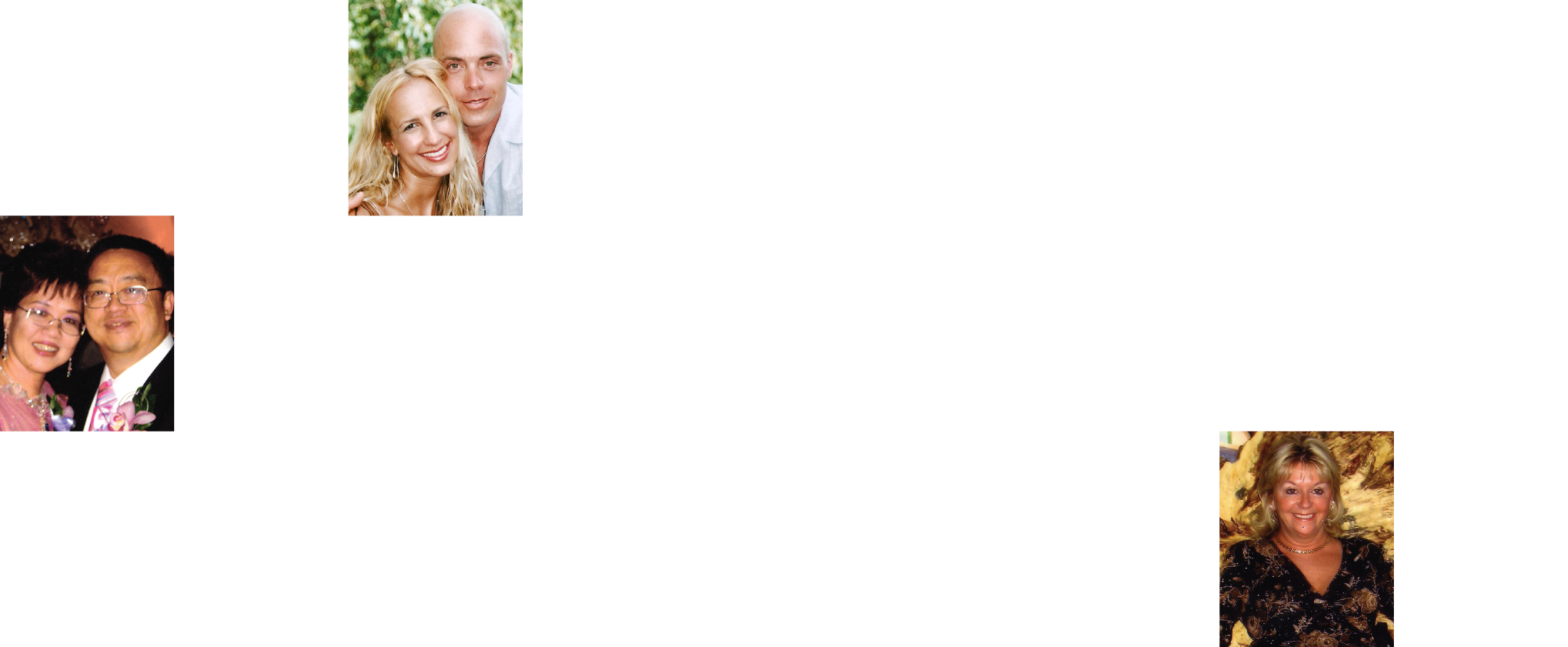 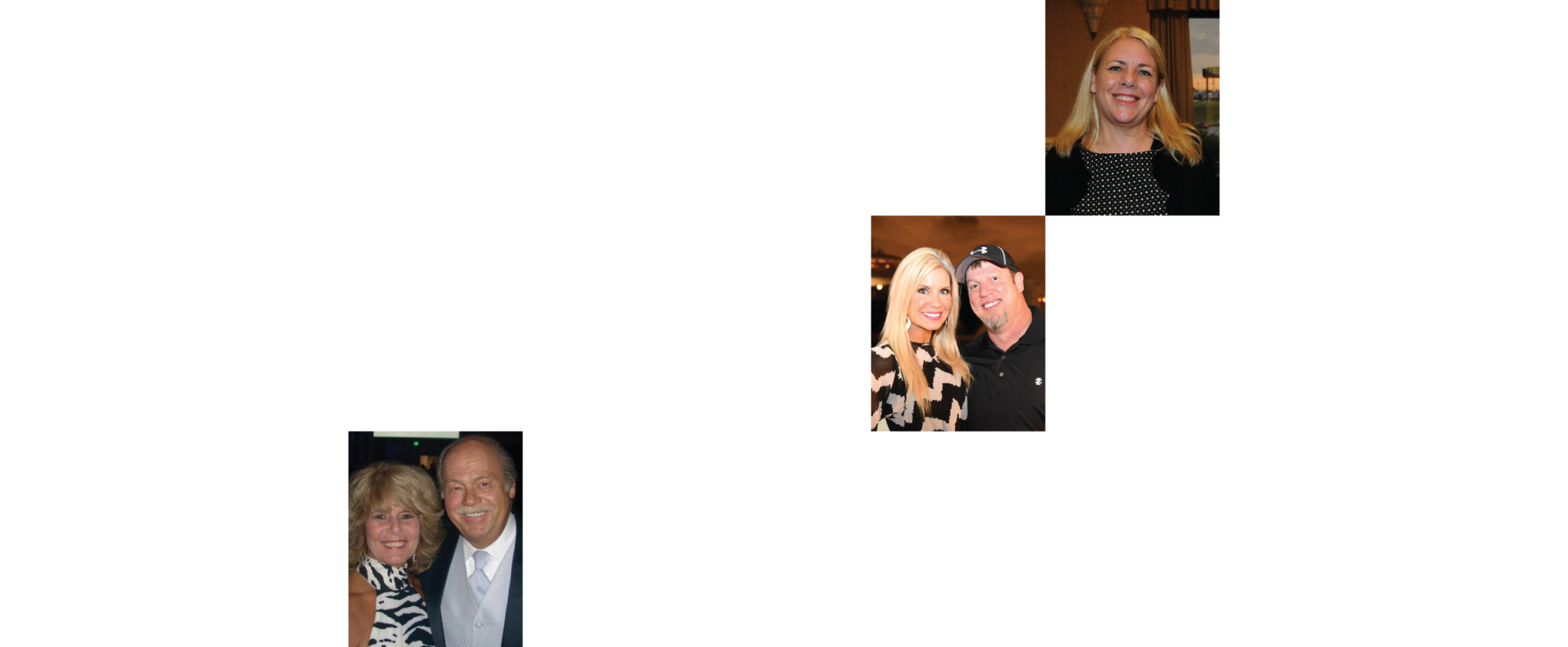 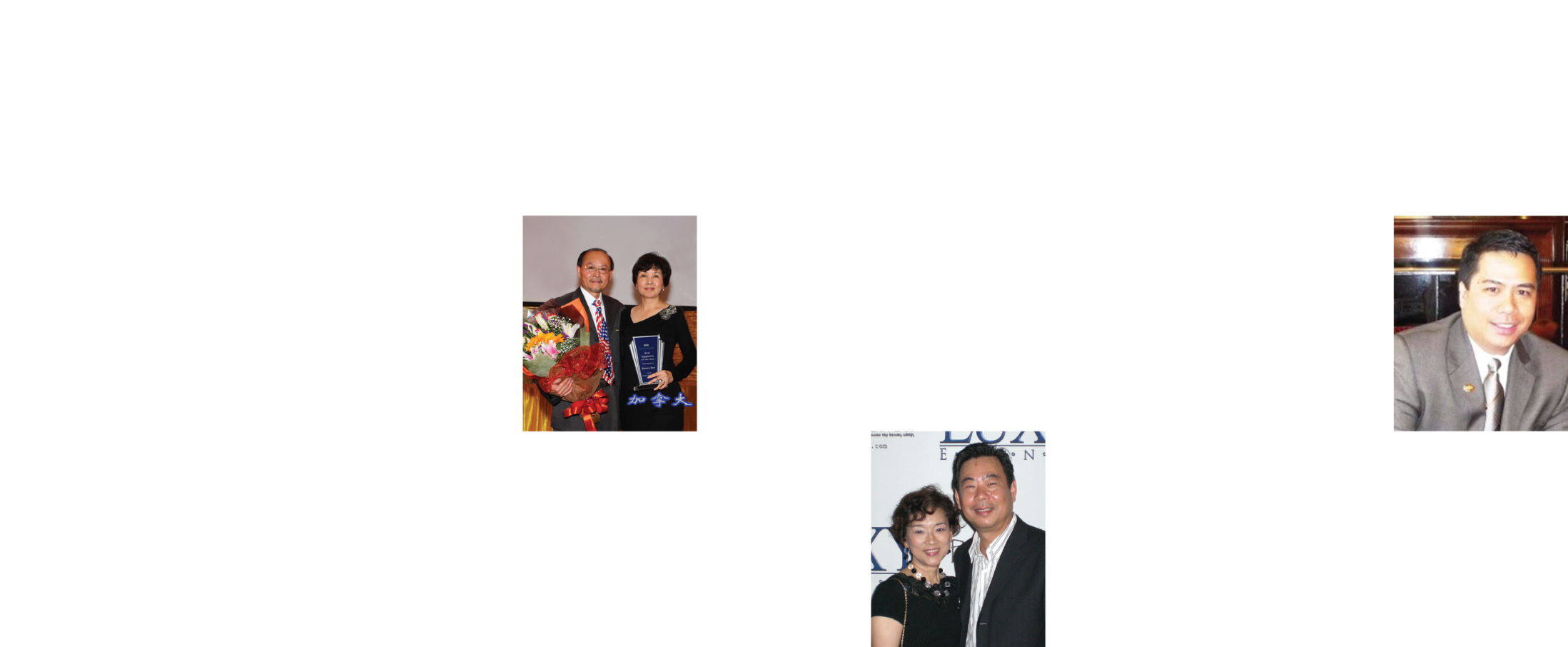 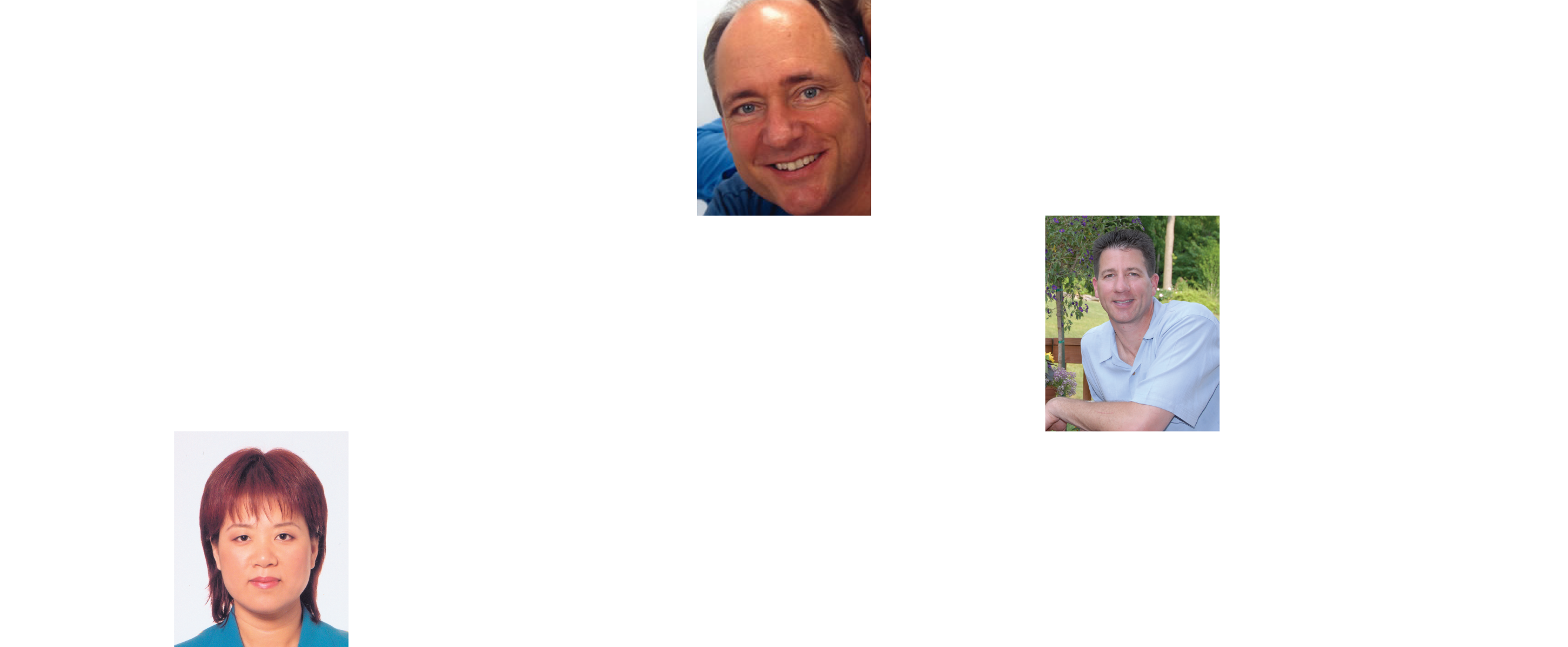 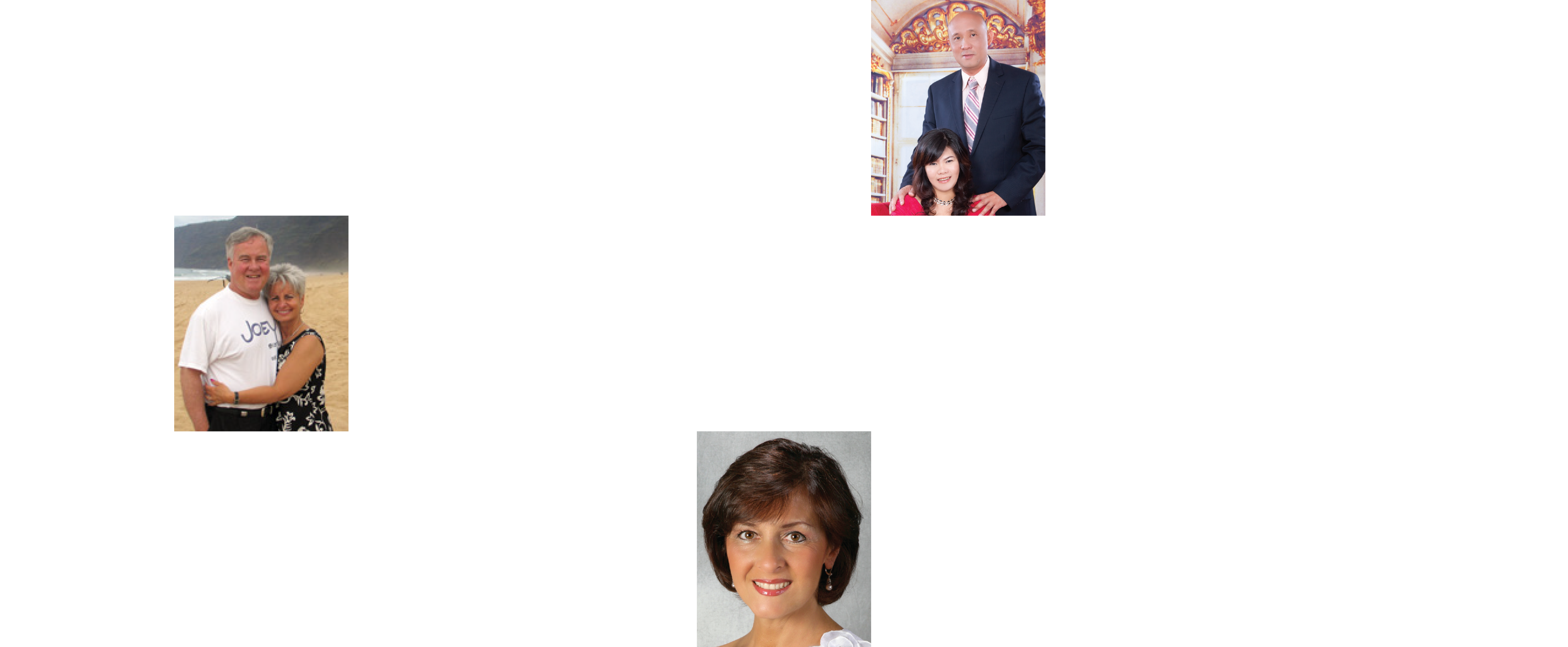 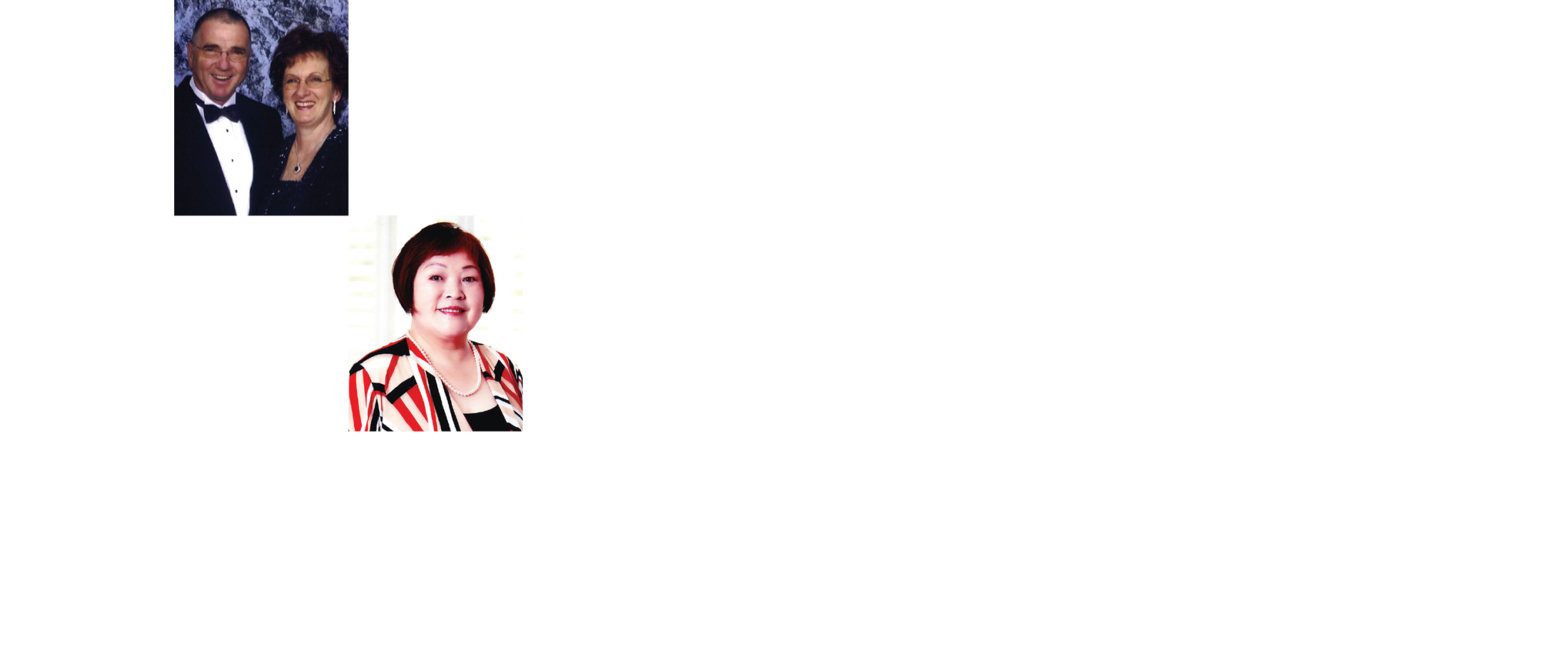 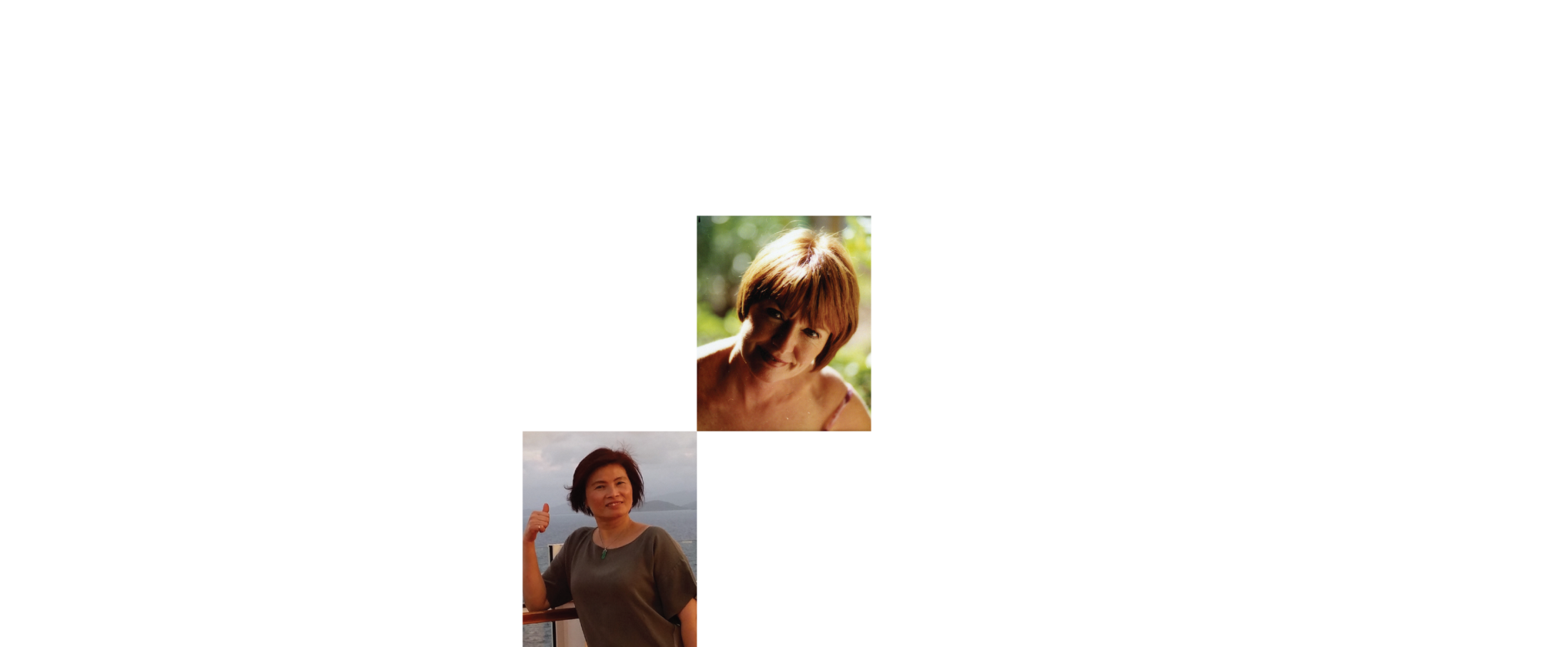 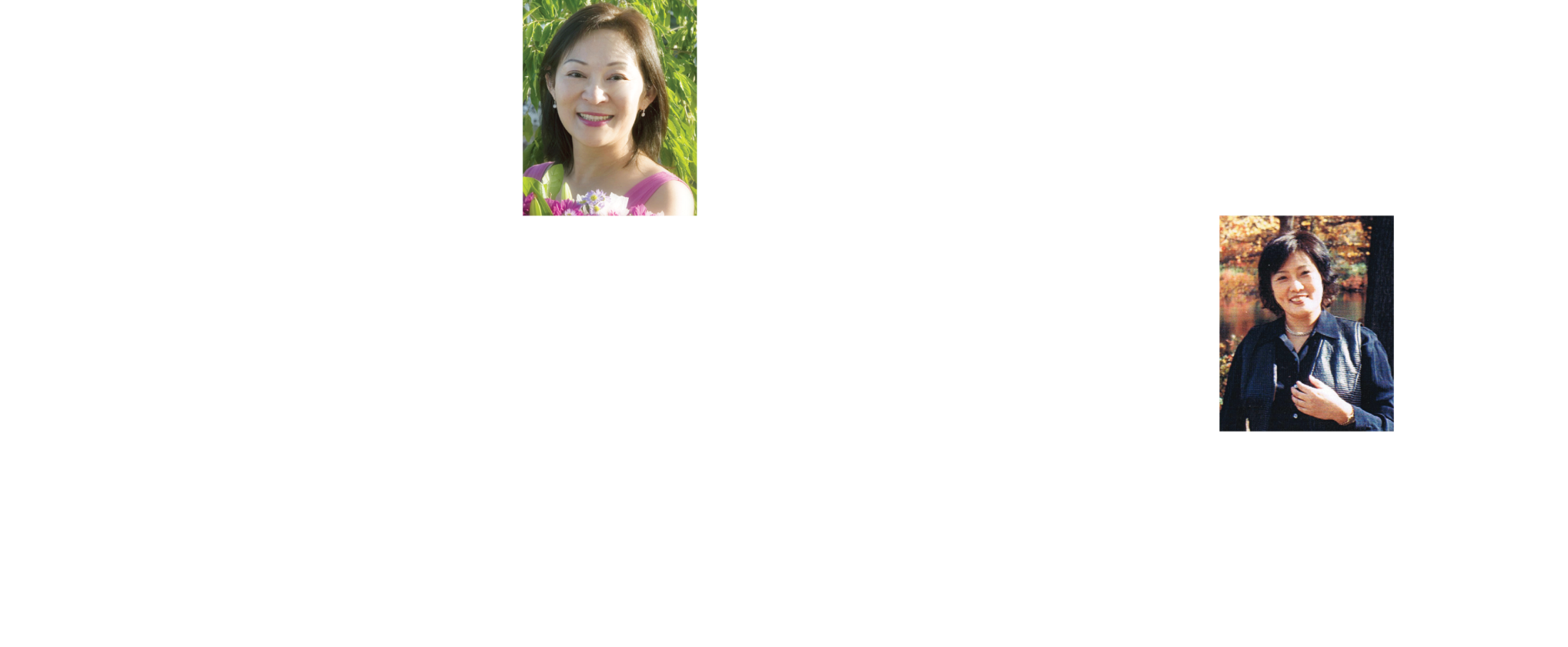 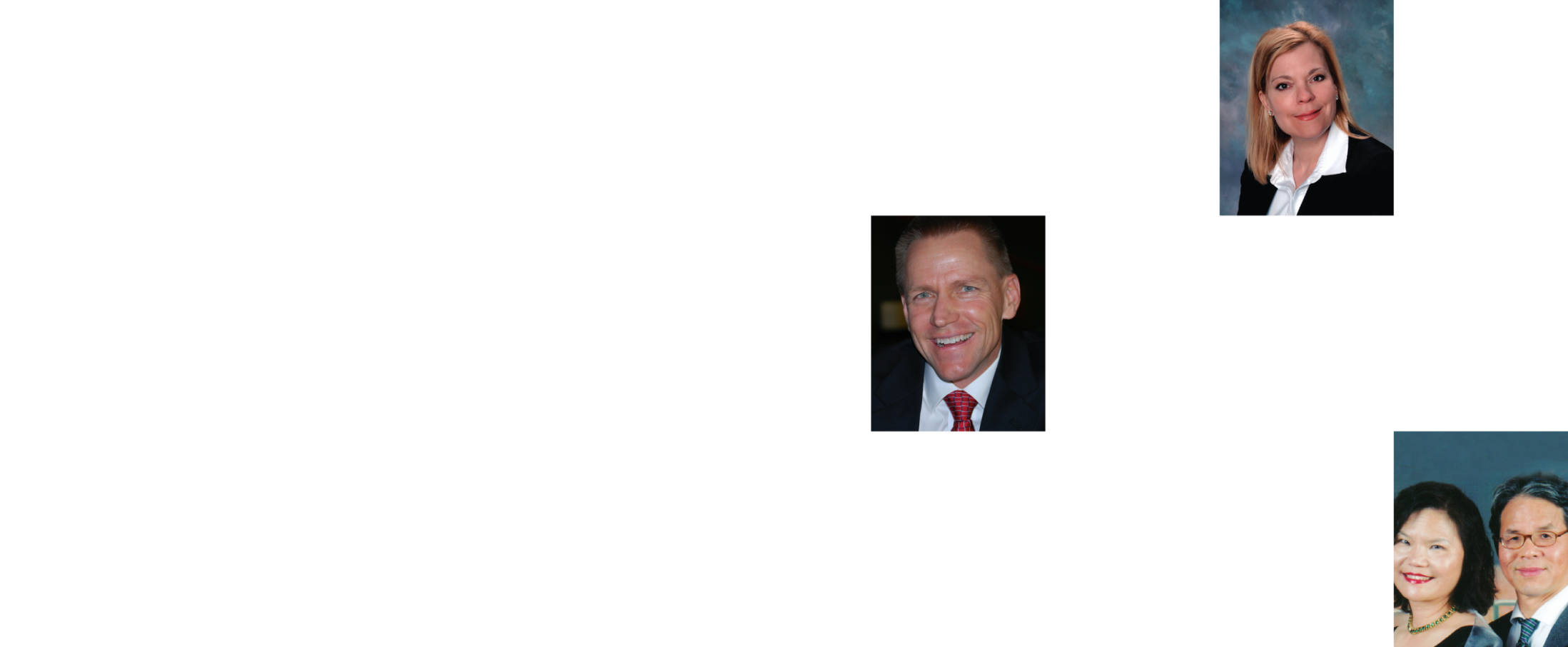 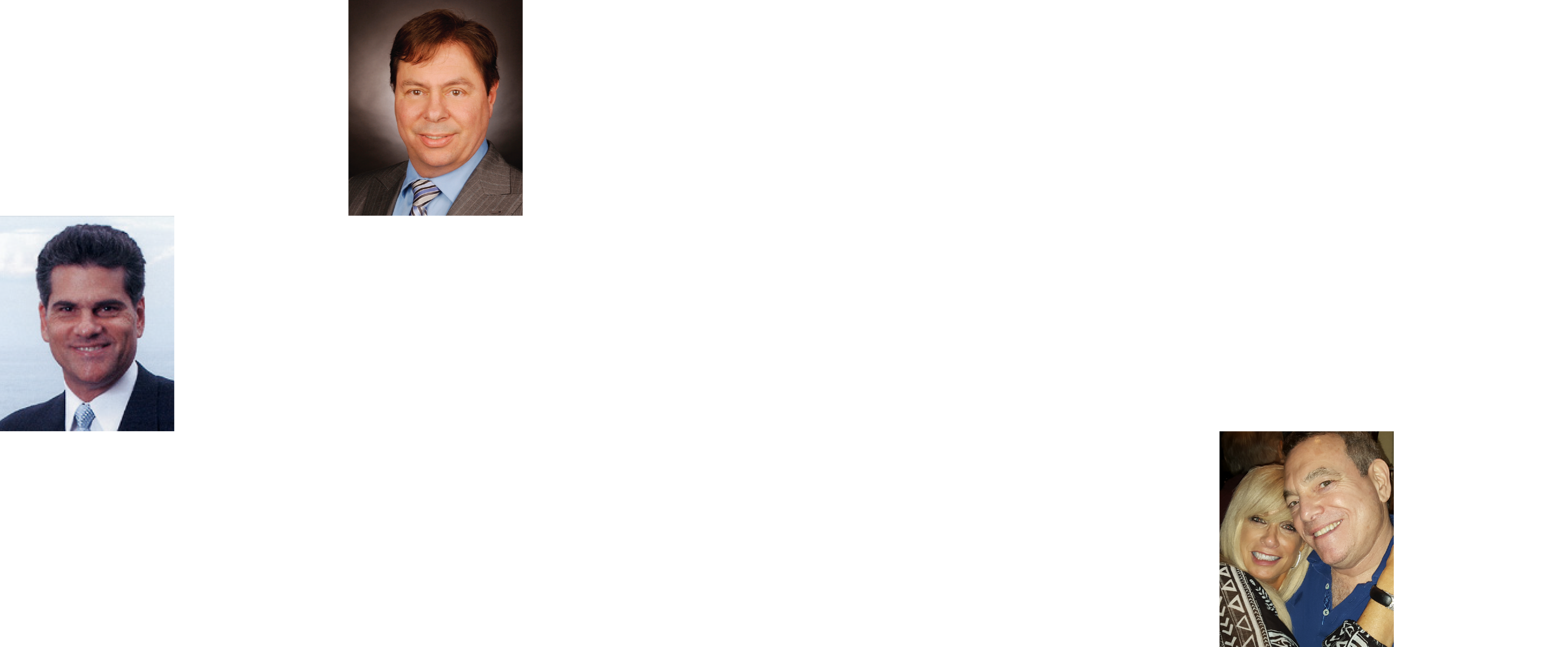 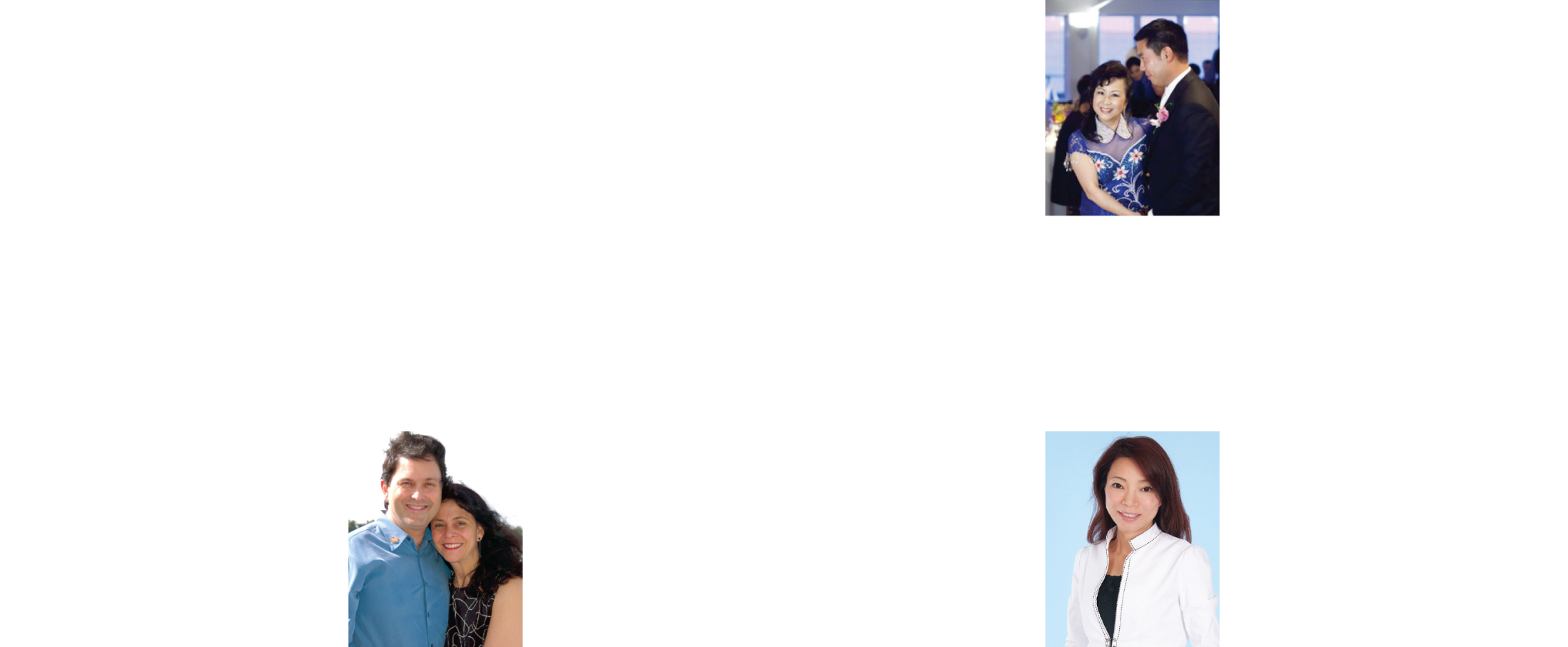 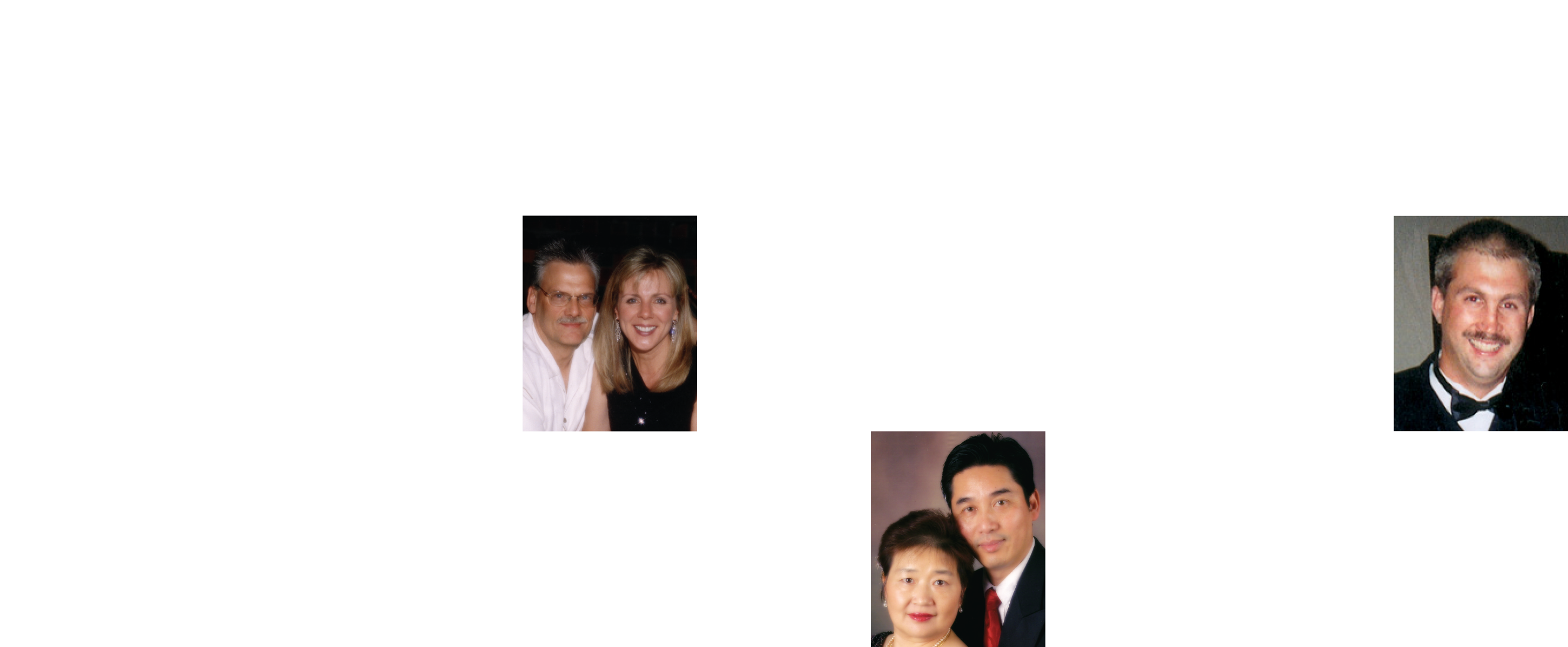 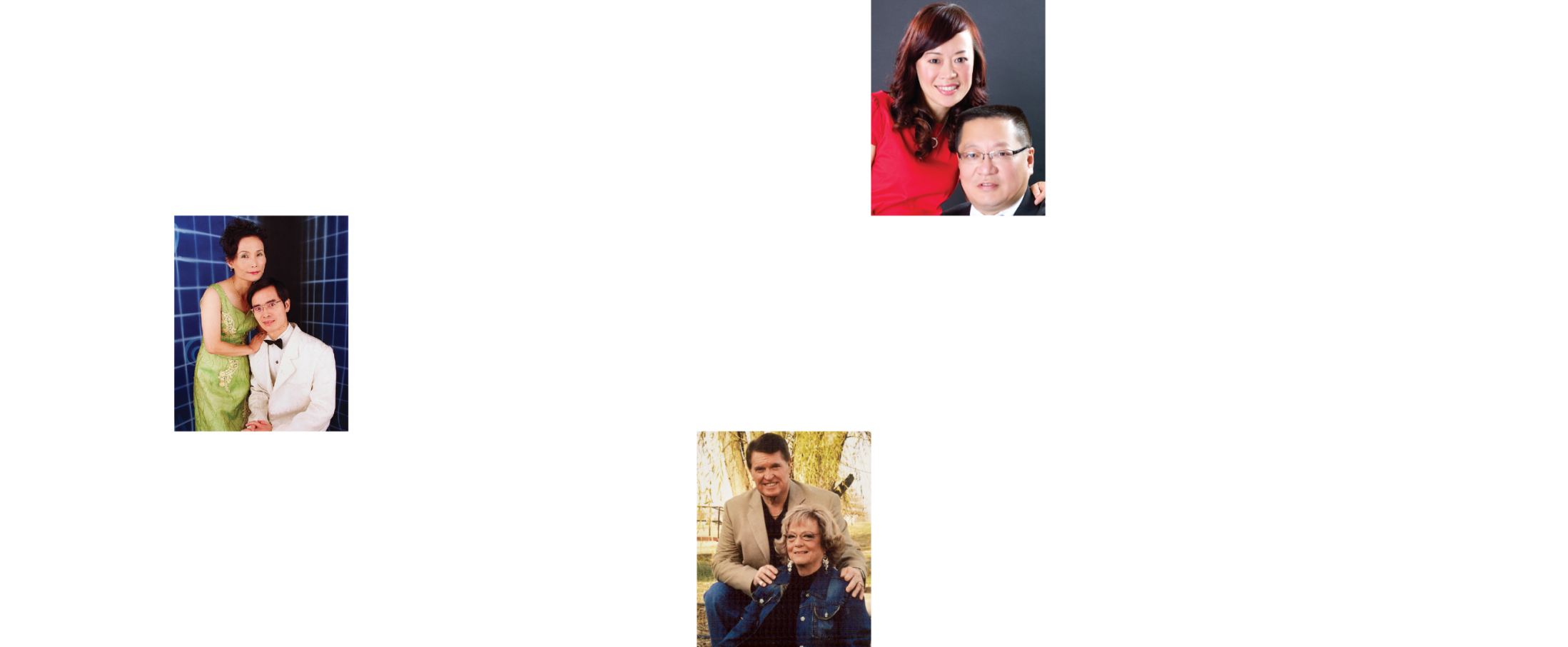 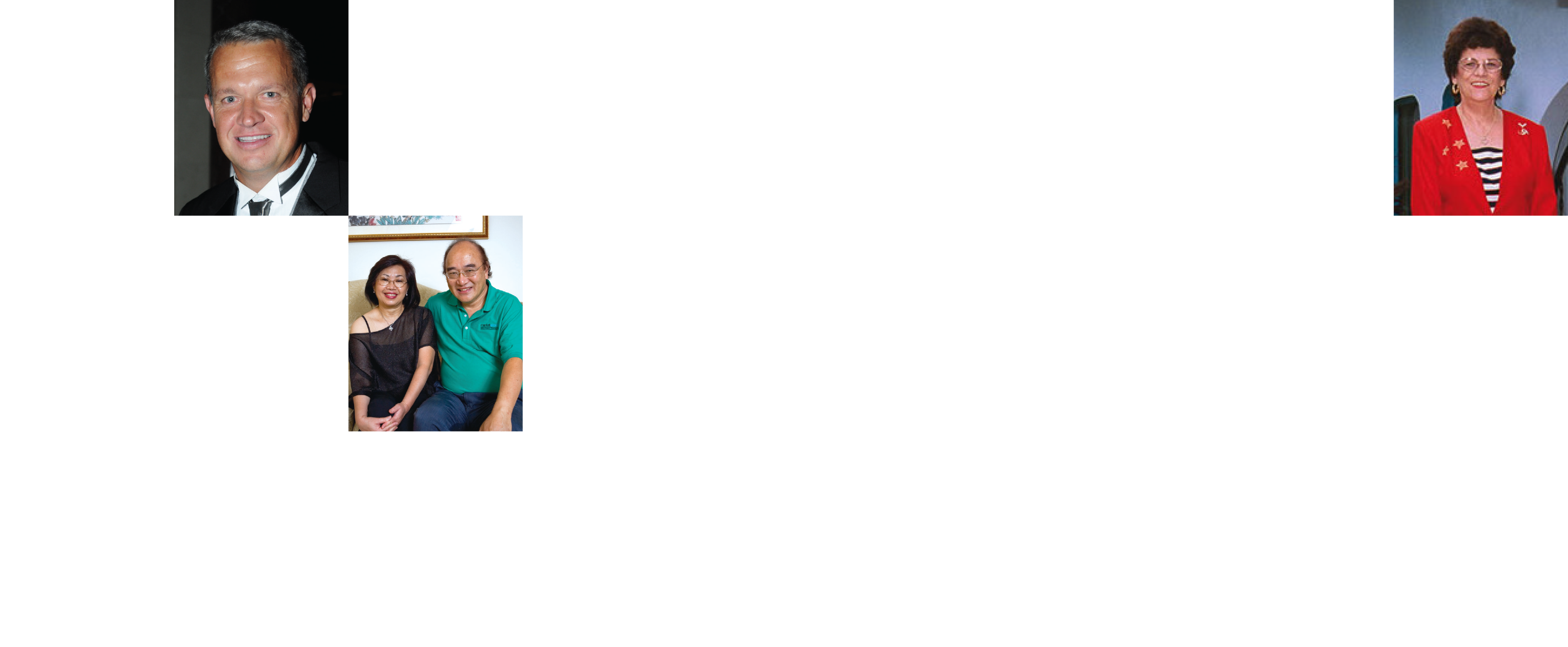 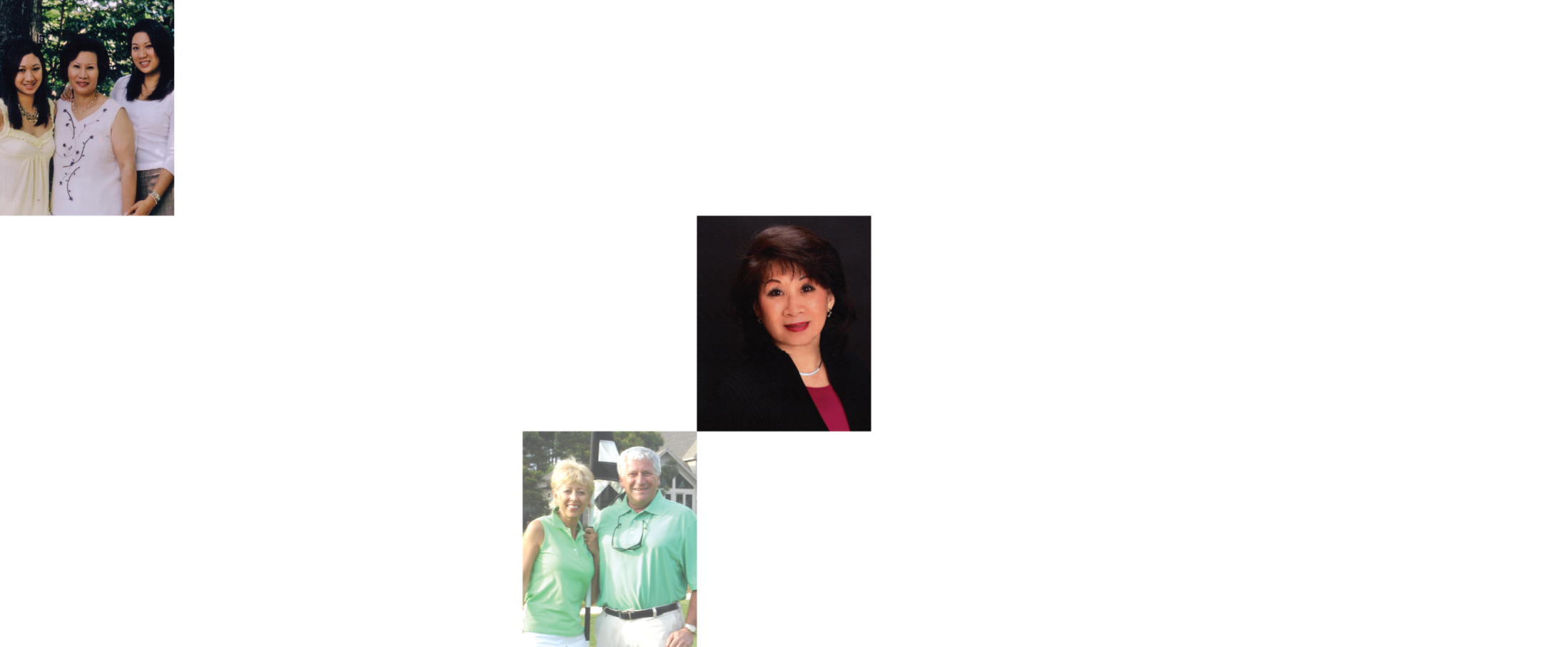 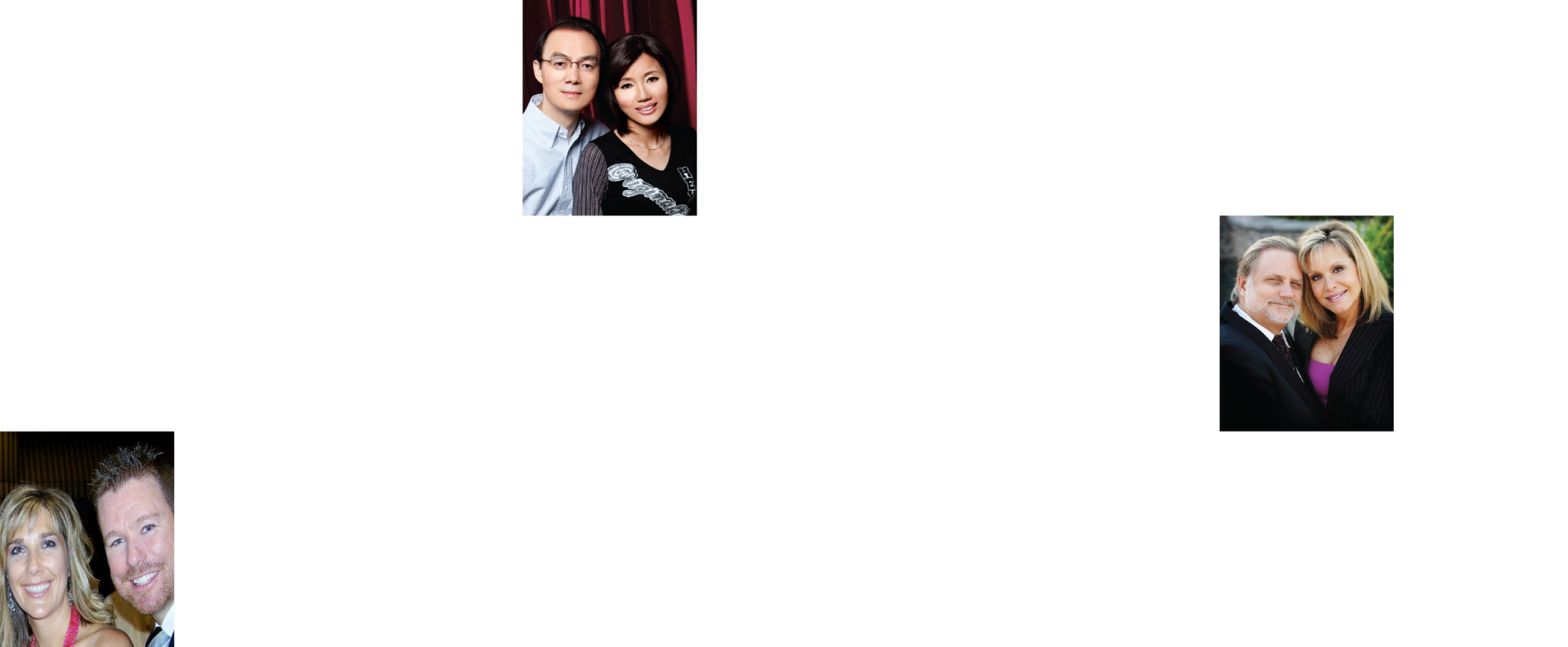 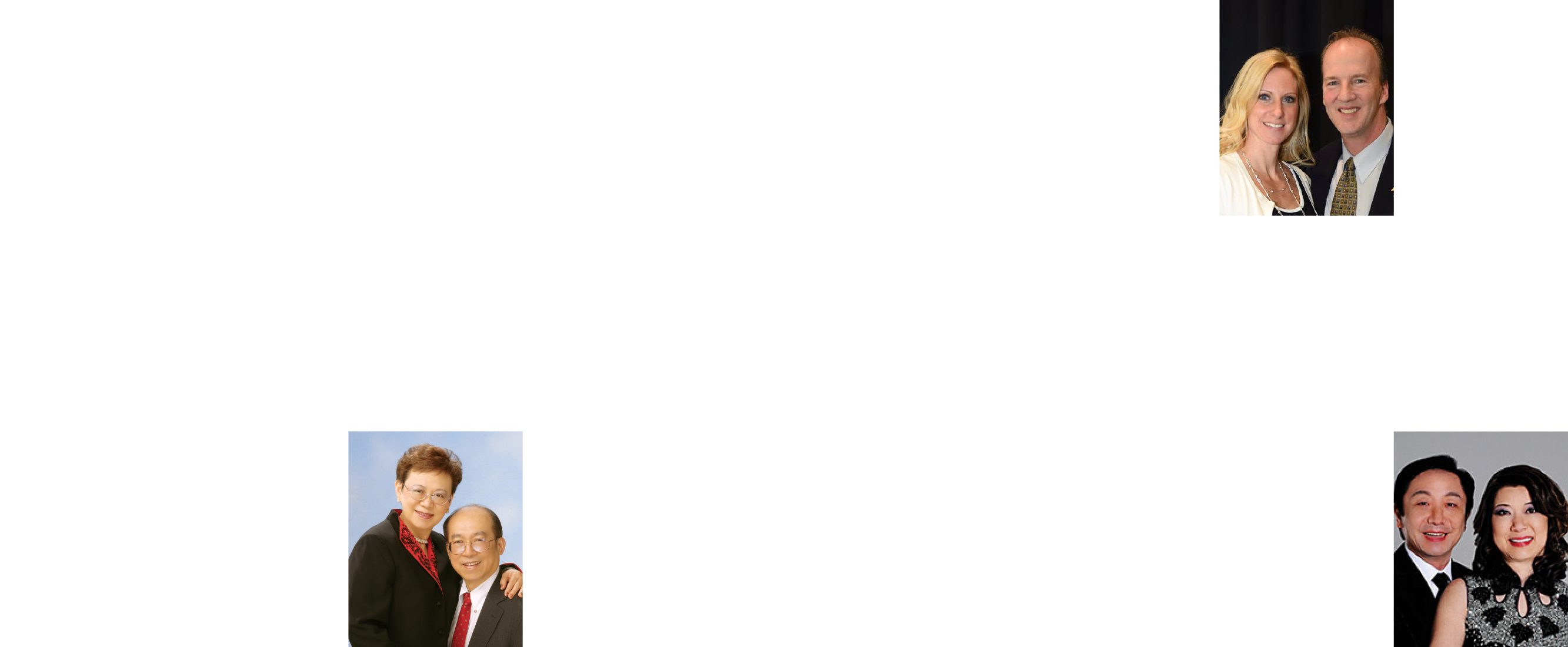 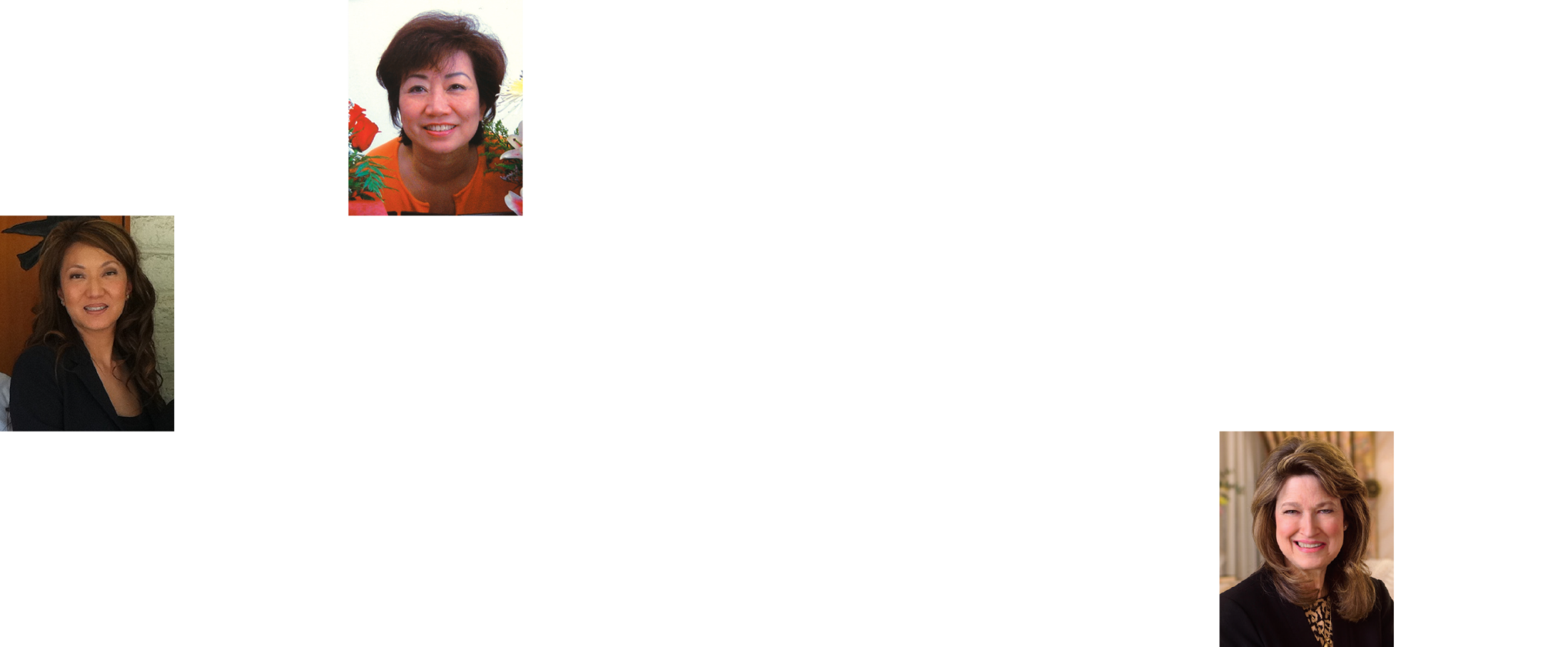 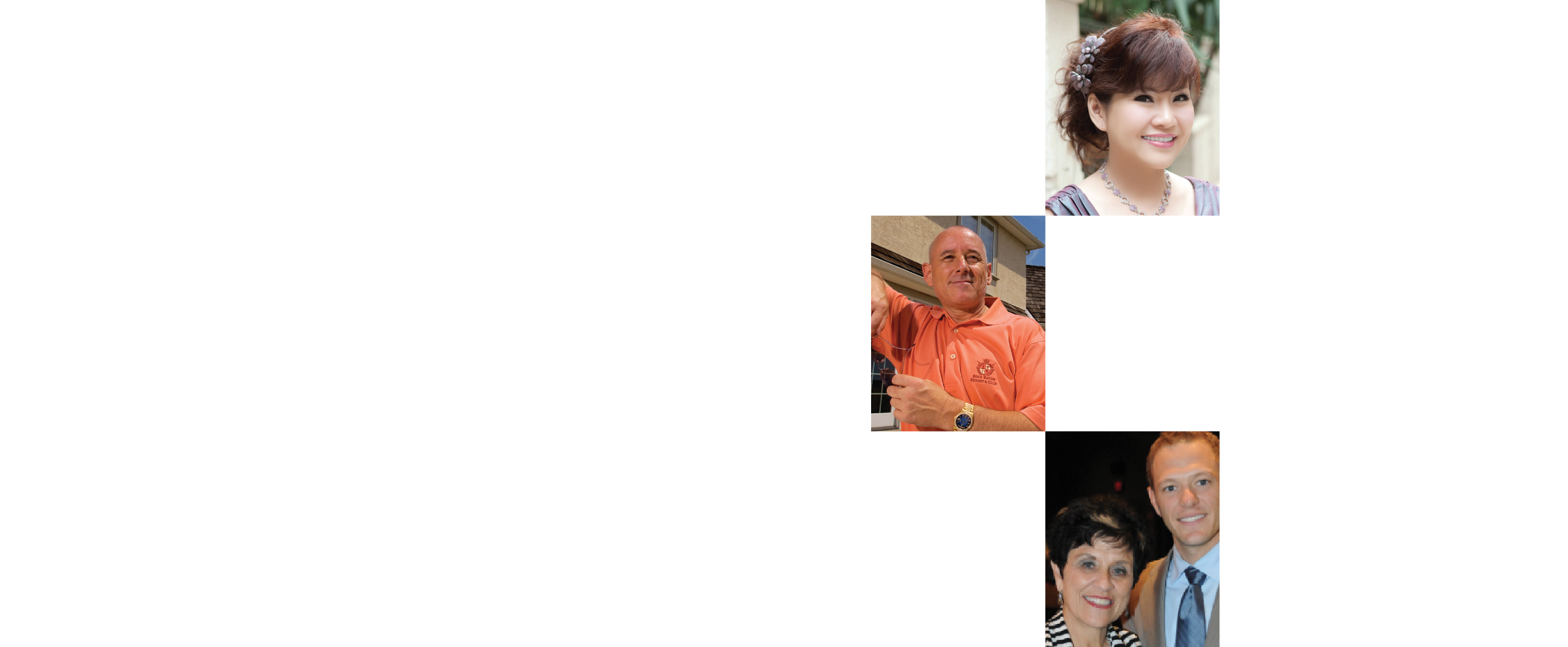 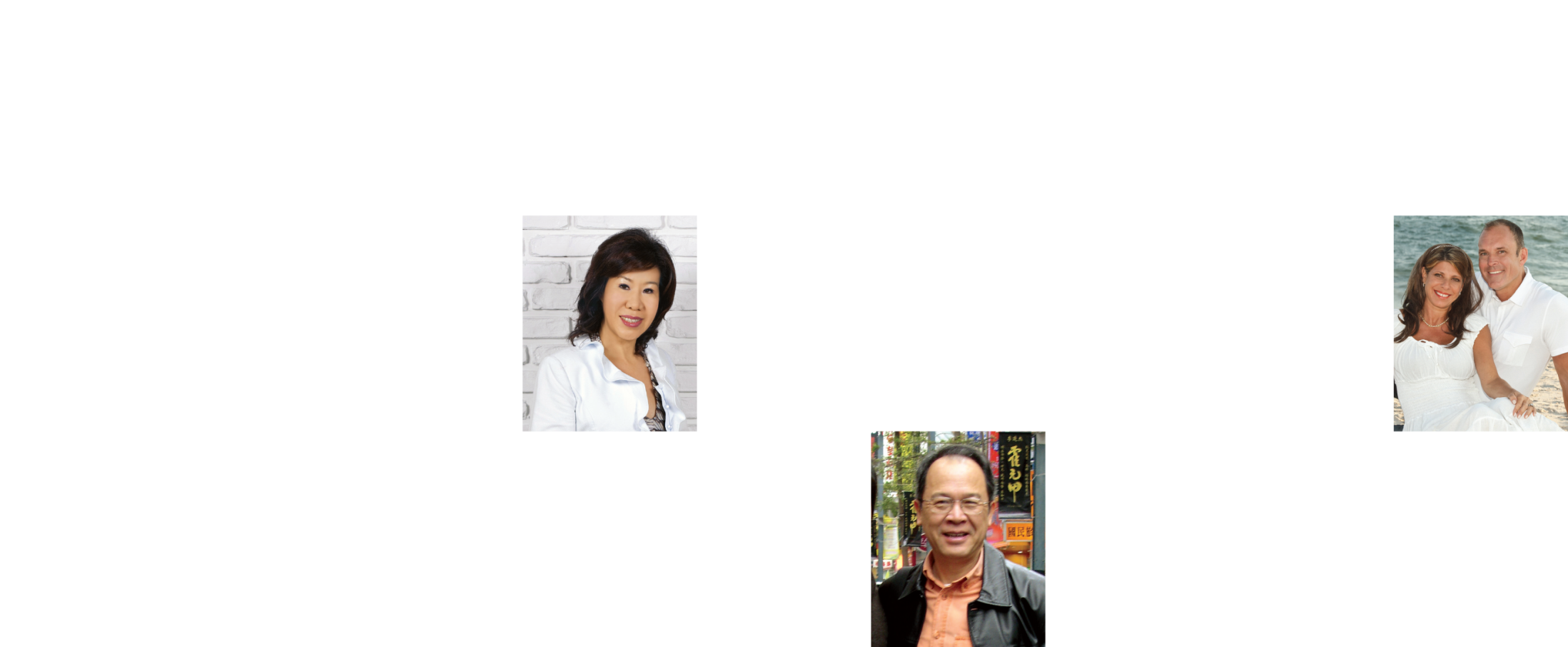 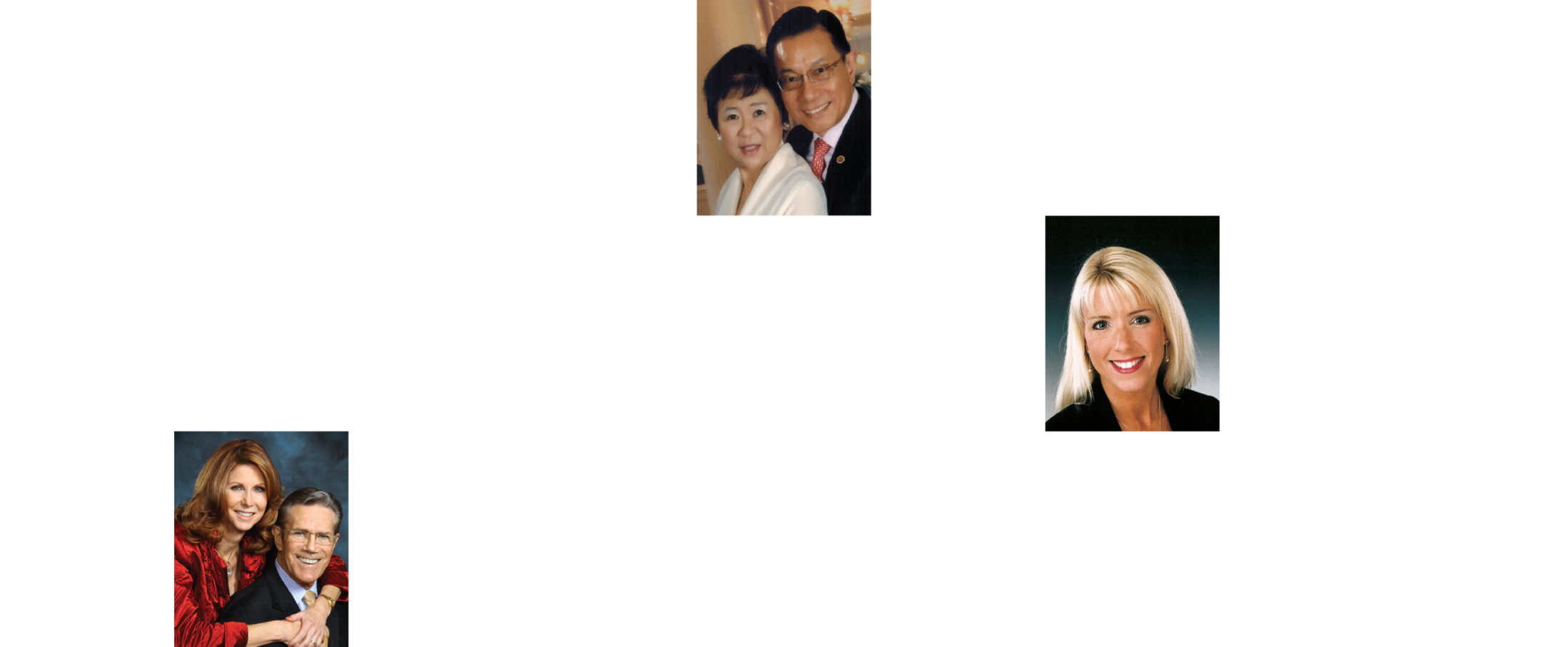 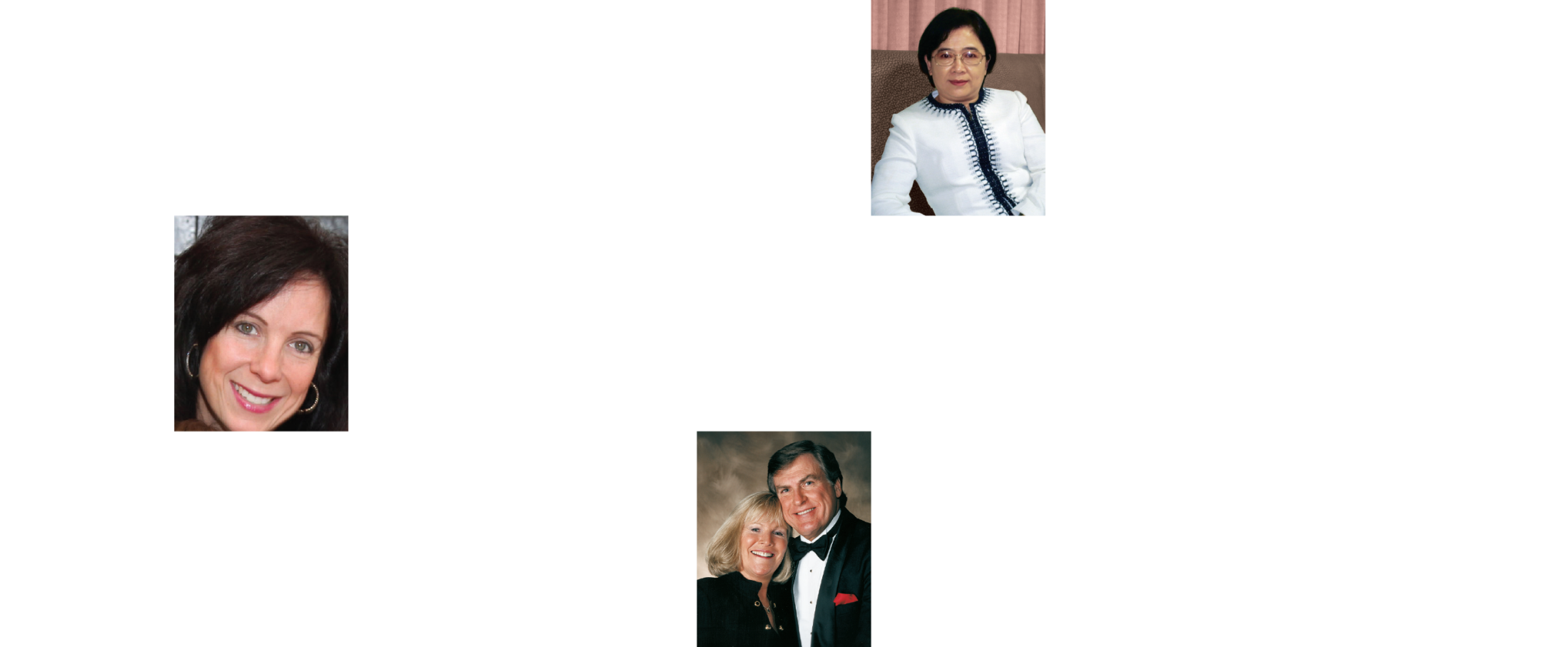 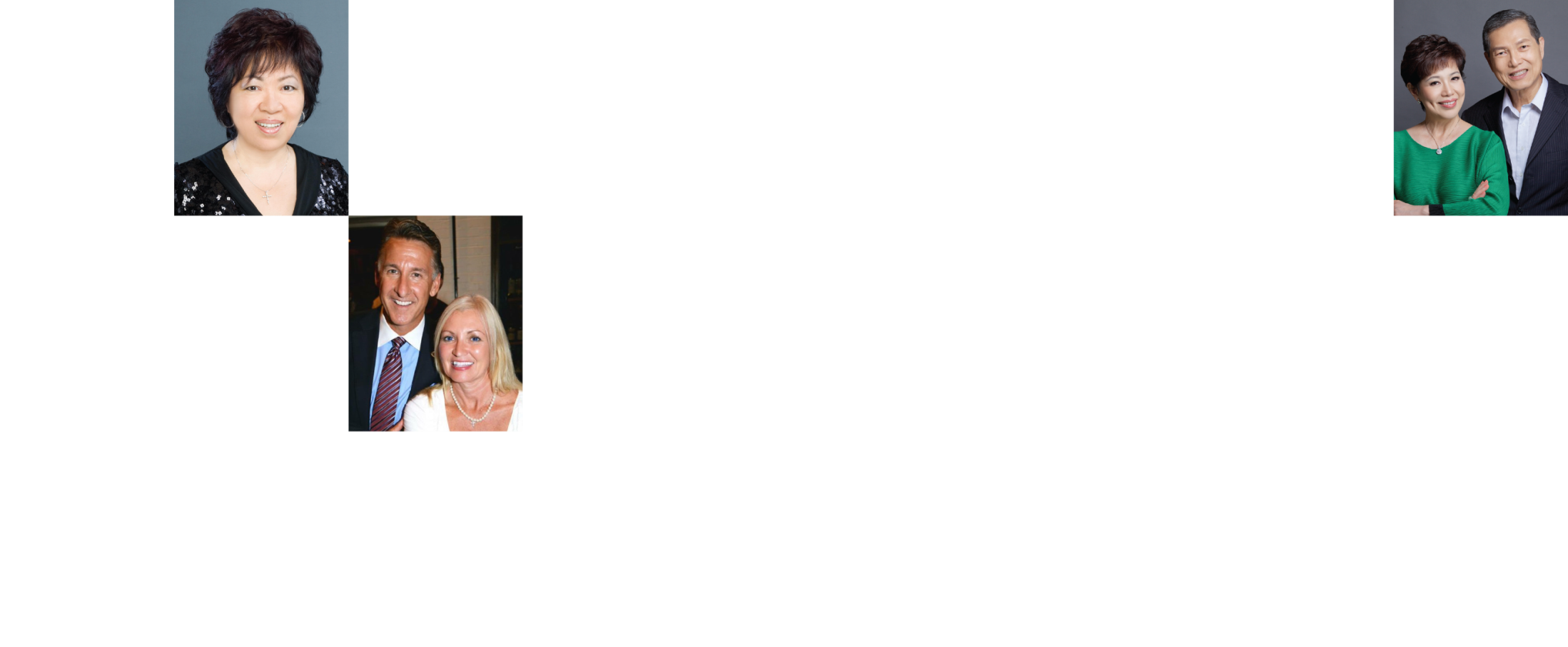 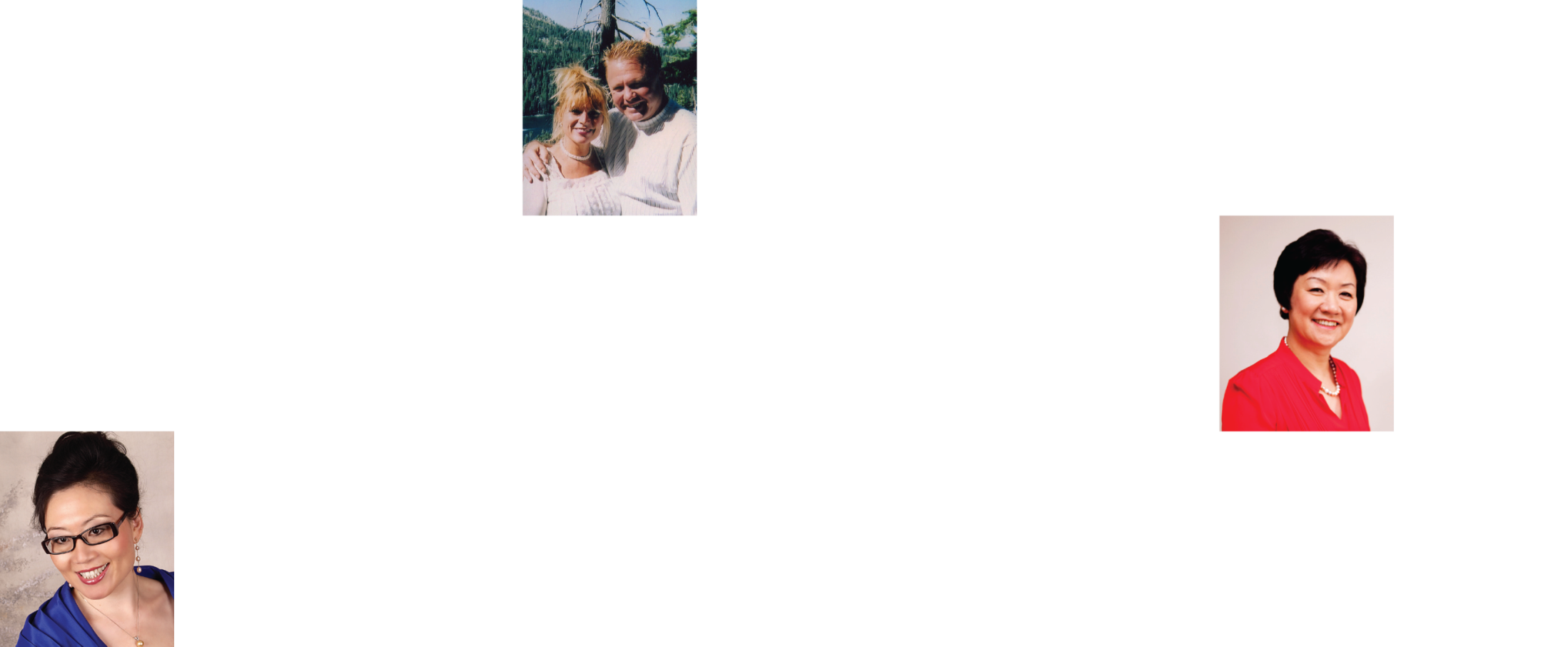 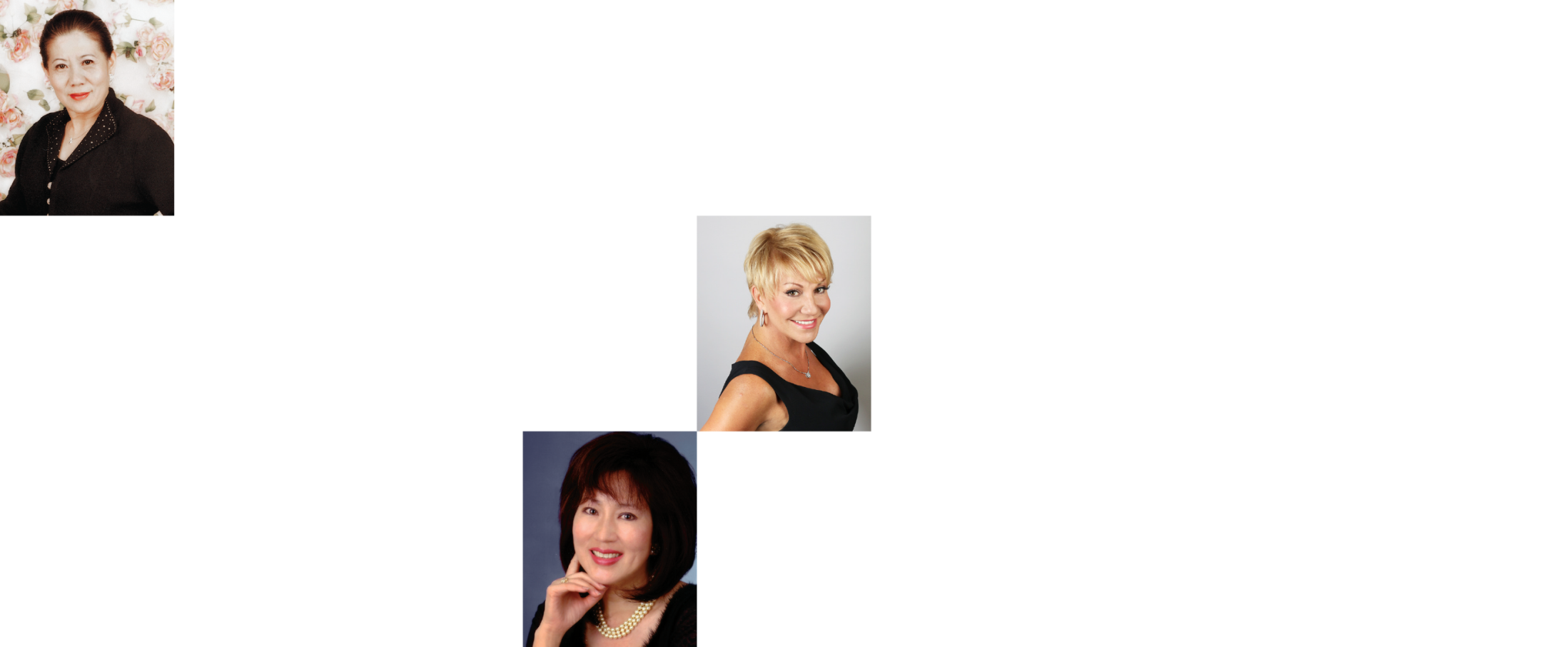 享受人生 ENJOY LIFE
Time Freedom

Financial Freedom
Chinese Leadership Council (CLC) Presidents
Breakthrough / Magic Moment
Learning Processing
Measure 
Monitor
Adjust  
Control
Growth of MA Business
Belief…..
Four Keys to the Next Level
Belief in the plan
Belief in the product
Belief in the company – 100%
Belief in yourself
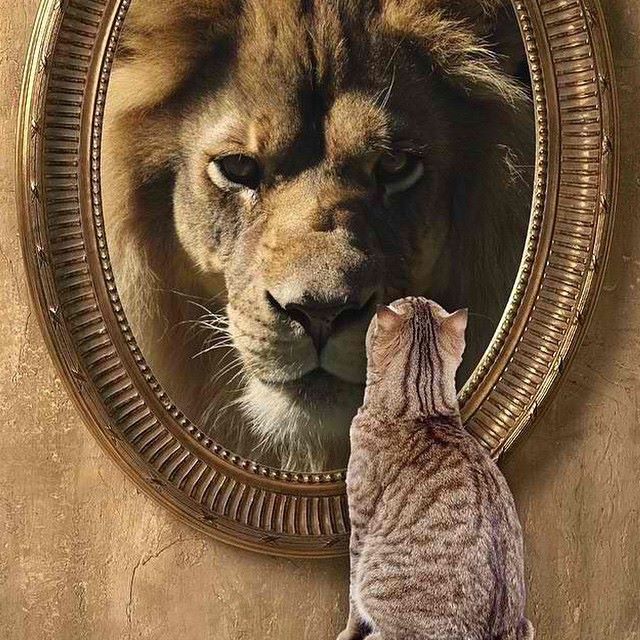 BELIEVE